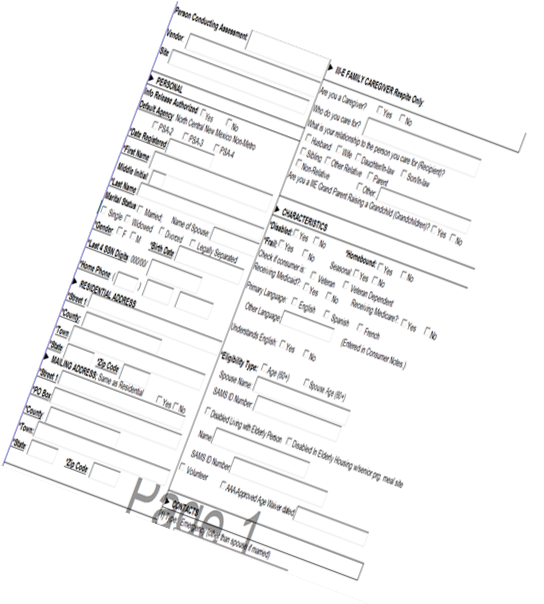 Data Submission Review
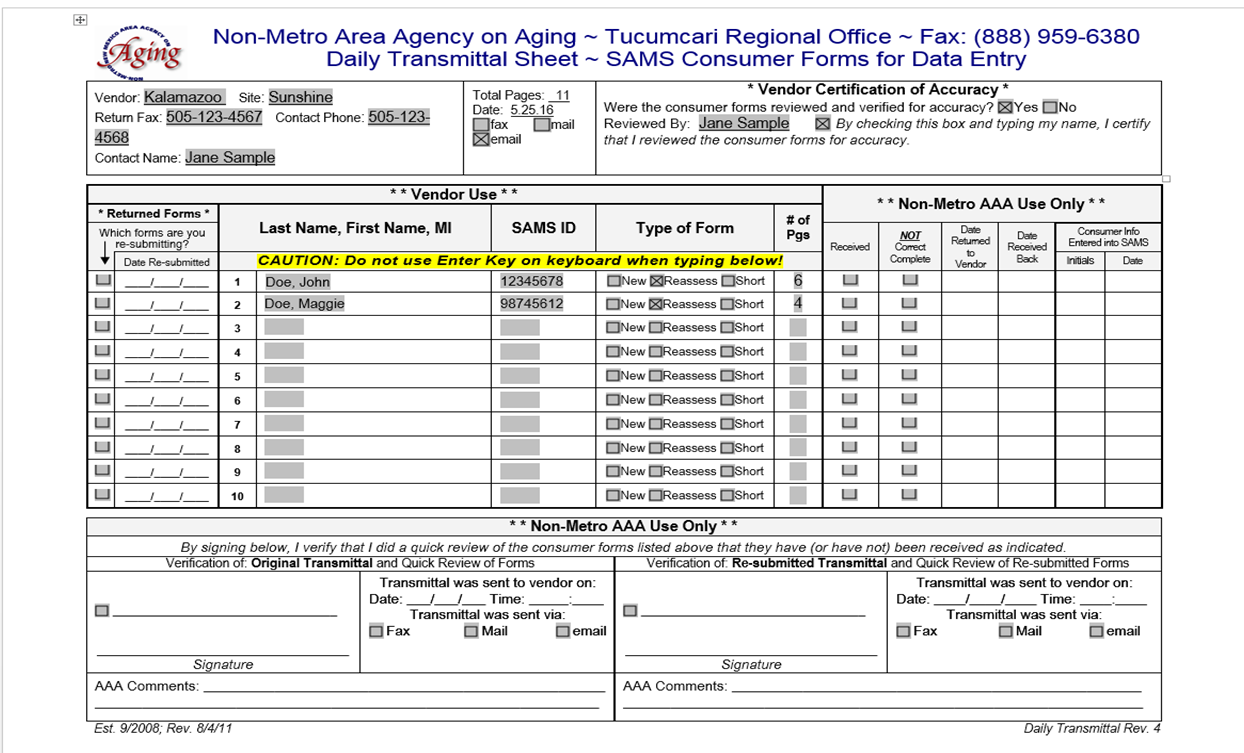 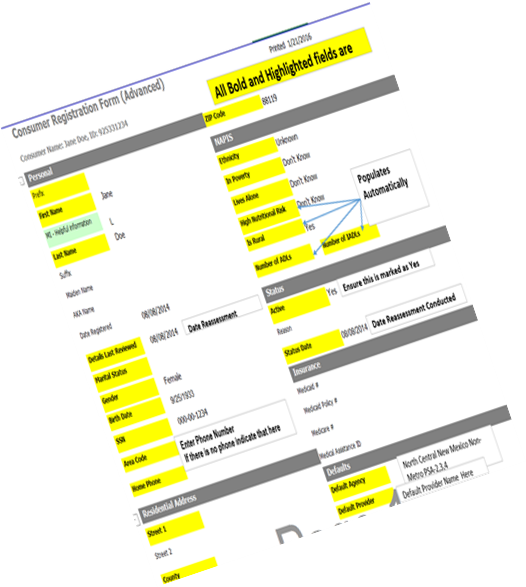 What Forms are Uploaded to ShareFile
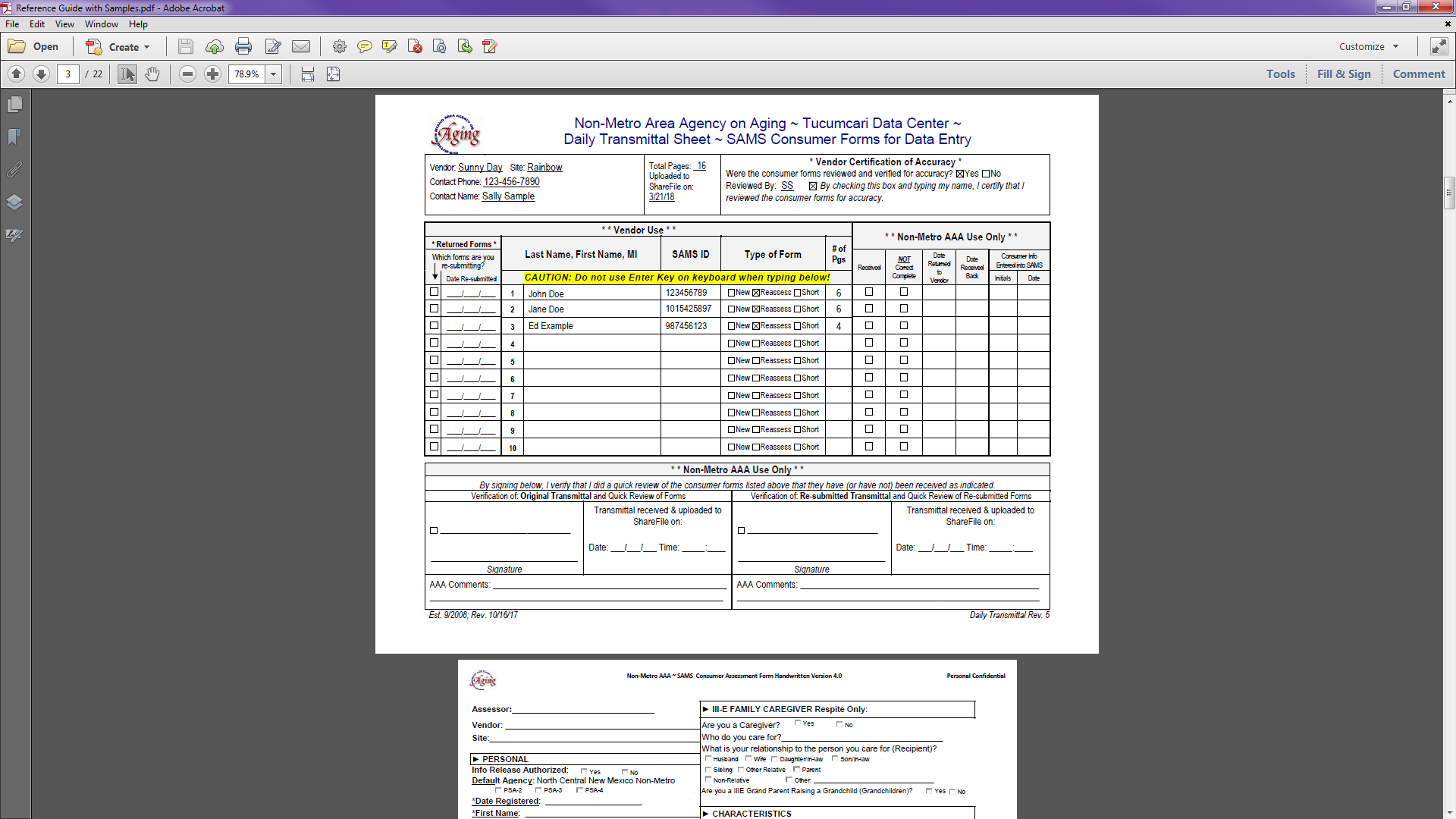 A Daily Transmittal should be used with the following forms
Initial Assessments and/or Short Forms
Initial Assessments and/or Shorts Forms may be submitted to the data center on the same daily transmittal sheet. 
Reassessments
Reassessments should be submitted to data center on a daily transmittal sheet separately from both Initial Assessments and Short Forms
Additional Forms that would be uploaded separately to ShareFile
Change Forms
Deactivation Forms
How to Complete a Daily Transmittal
Prior to Submission, the following should be completed
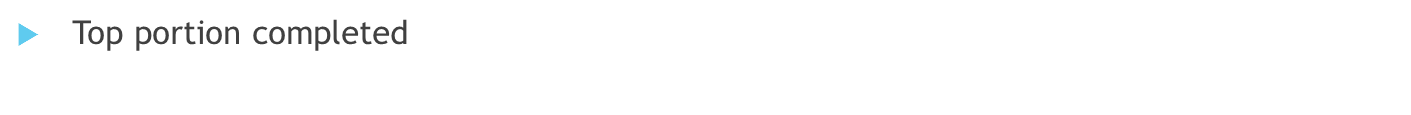 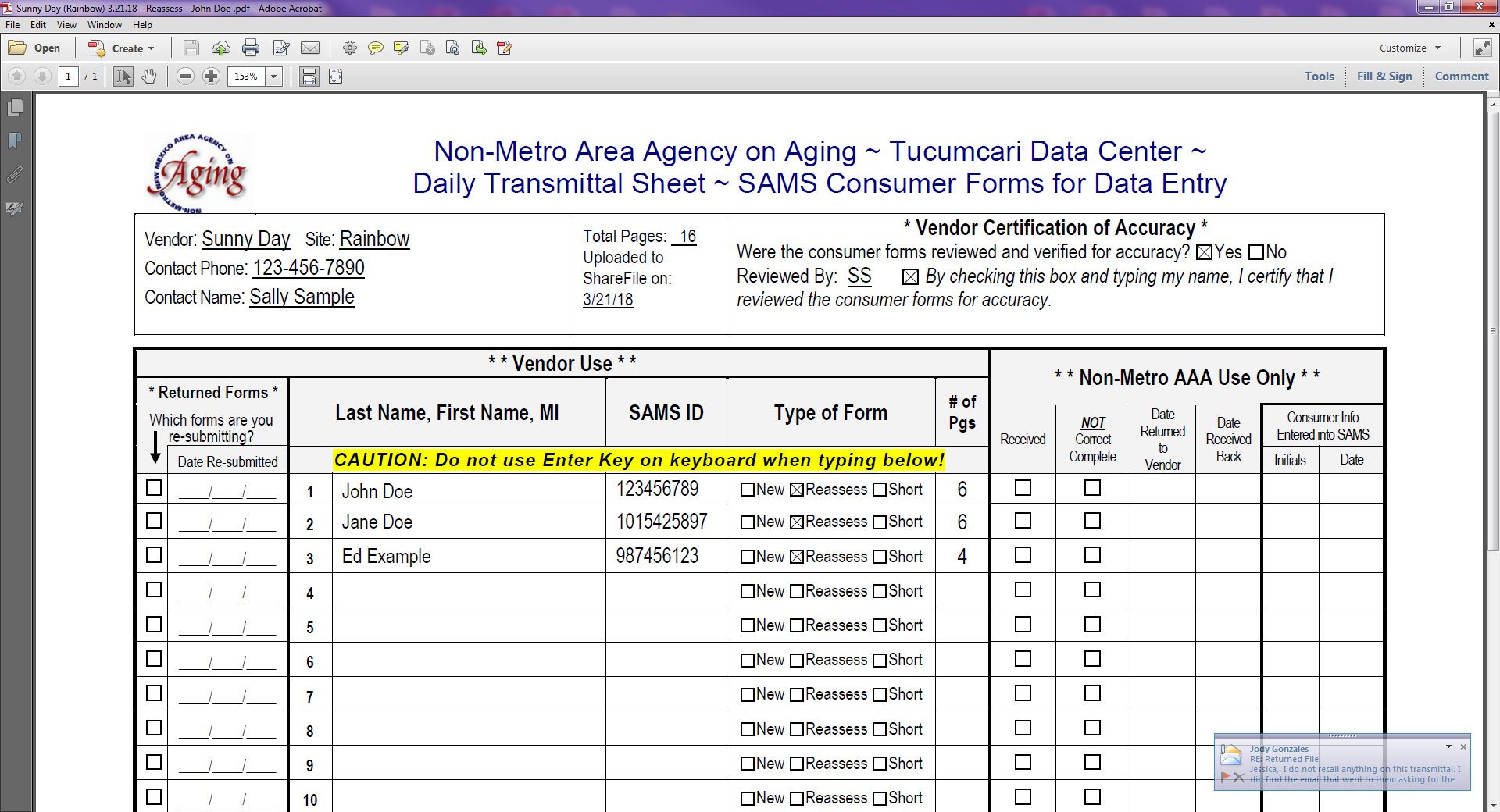 Verification of Accuracy completed
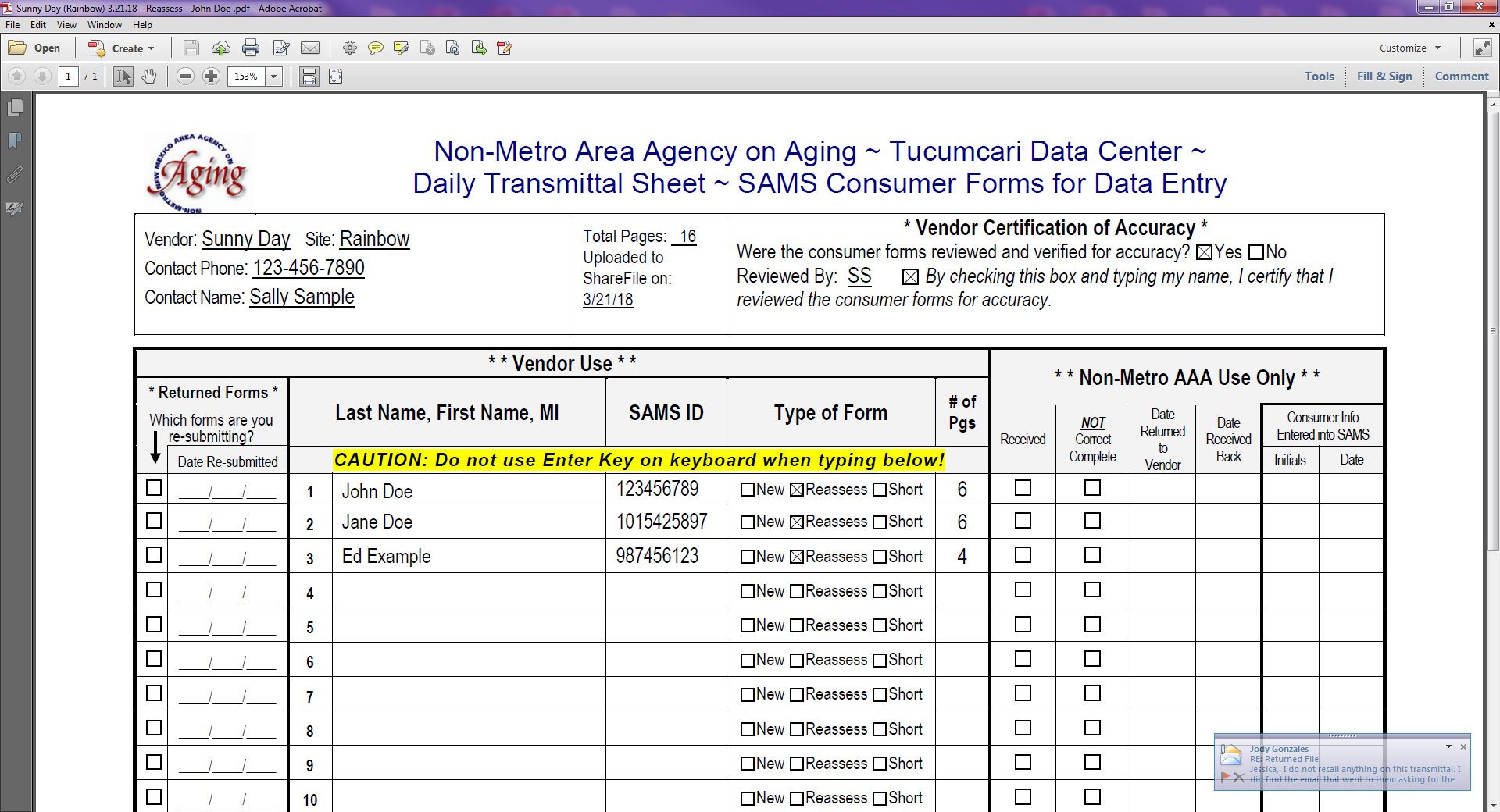 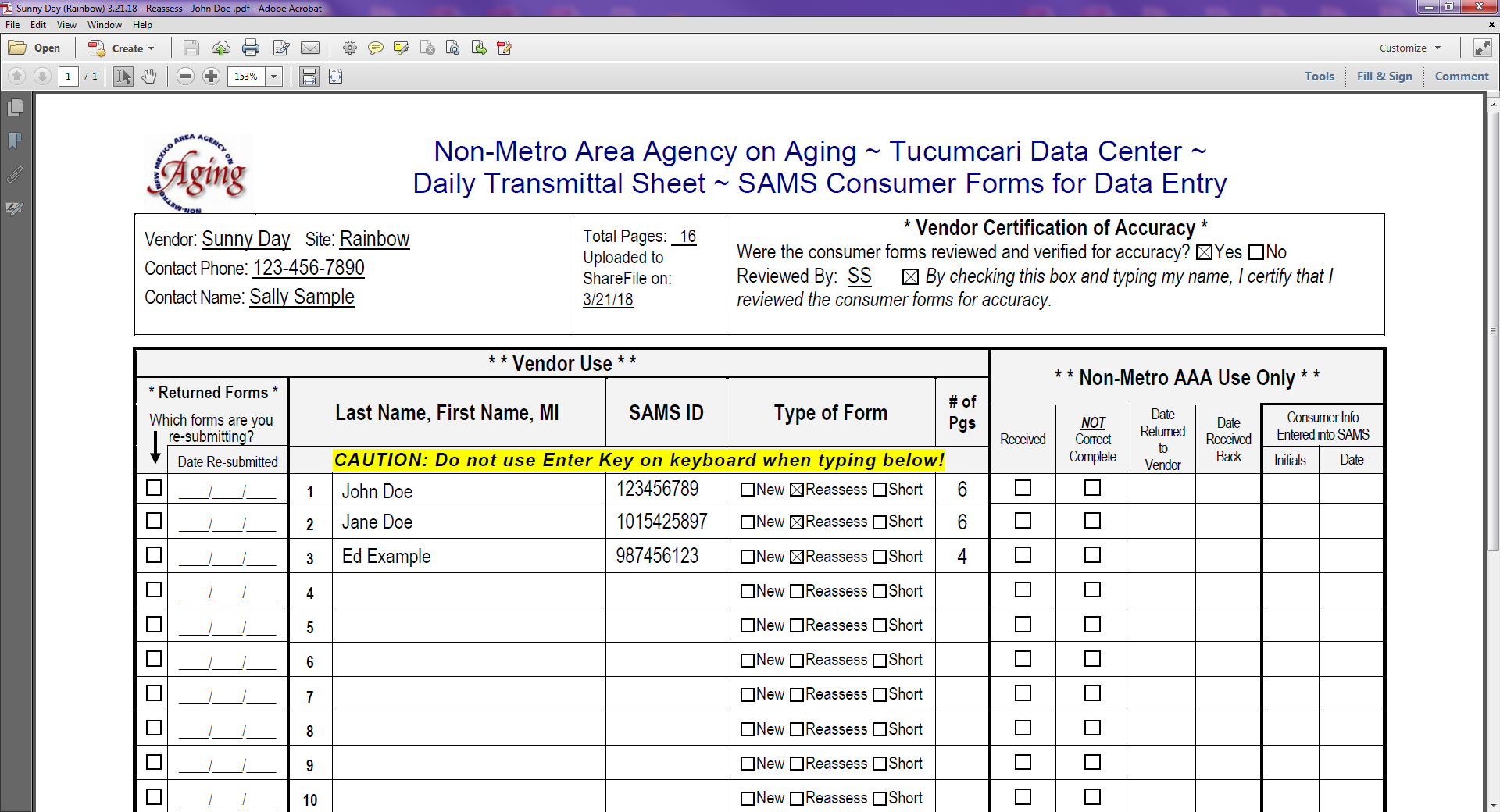 Ensure all consumers that are listed are included 
Total number of pages for each consumer listed
File Naming Conventions
Single Site Vendors
Vendor Name– Date Submitted to AAA  – New – 1st Consumer listed on the Daily Transmittal.
Vendor Name – Date Submitted to AAA  – Short Form– 1st Consumer listed on the Daily Transmittal.
Vendor Name – Date Submitted to AAA  – Reassess– 1st Consumer listed on the Daily Transmittal.
Vendor Name – Date Submitted to AAA  – Deactivation– 1st Consumer listed on the Deactivation Request.
Vendor Name – Date Submitted to AAA  – Change Form– 1st Consumer listed on the Change Request.
Multi Site Vendors
Vendor Name (Site)  – Date Submitted to AAA  – New – 1st Consumer listed on the Daily Transmittal.
Vendor Name (Site)  – Date Submitted to AAA  – Short Form– 1st Consumer listed on the Daily Transmittal.
Vendor Name (Site)  – Date Submitted to AAA  – Reassess– 1st Consumer listed on the Daily Transmittal.
Vendor Name (Site)  – Date Submitted to AAA  – Deactivation– 1st Consumer listed the Deactivation Request.
Vendor Name (Site)  – Date Submitted to AAA  – Change Form– 1st Consumer listed on the Change Request.
Uploading to ShareFile
Utilize the upload link contained in our e-mails
Once you click on the link your web browser will open
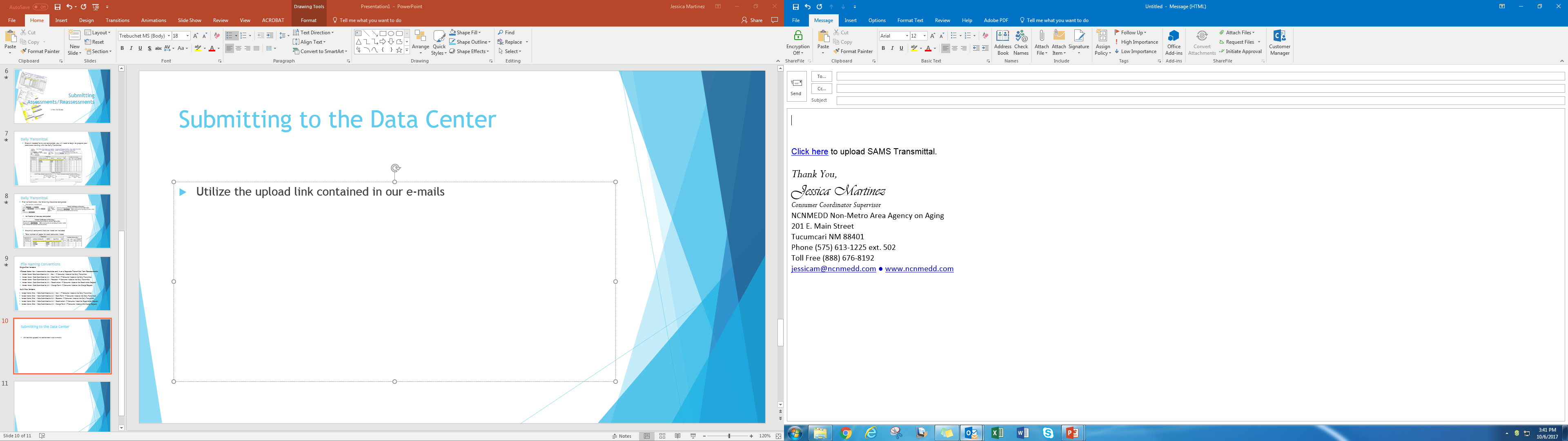 Uploading to ShareFile
Enter the required information, then click Continue
Upload Screen
Uploading to ShareFile
Once on the upload screen you have two options
Drag your files to the center and drop 
Browse for Files 
The Upload button on the bottom of the screen will darken once a file is placed on the upload section.
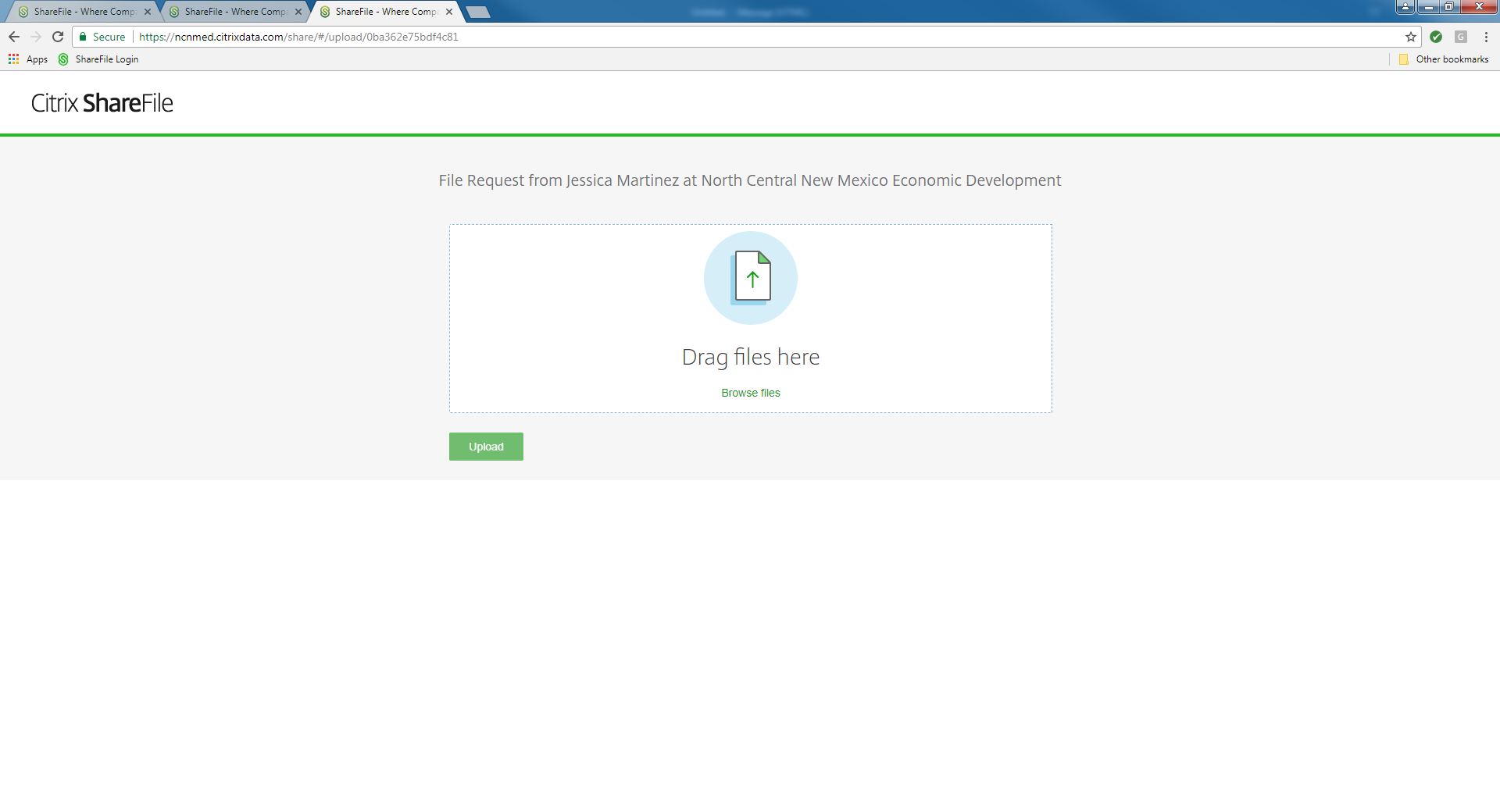 Uploading to ShareFile
Once the upload has been processed you should see a green banner at the top of the screen. If you get an error the banner will be red, please try submission again.
Once you have dropped or browsed for your file then you can either click Add more if there are more files to be uploaded or Click Upload
Things to Keep in Mind
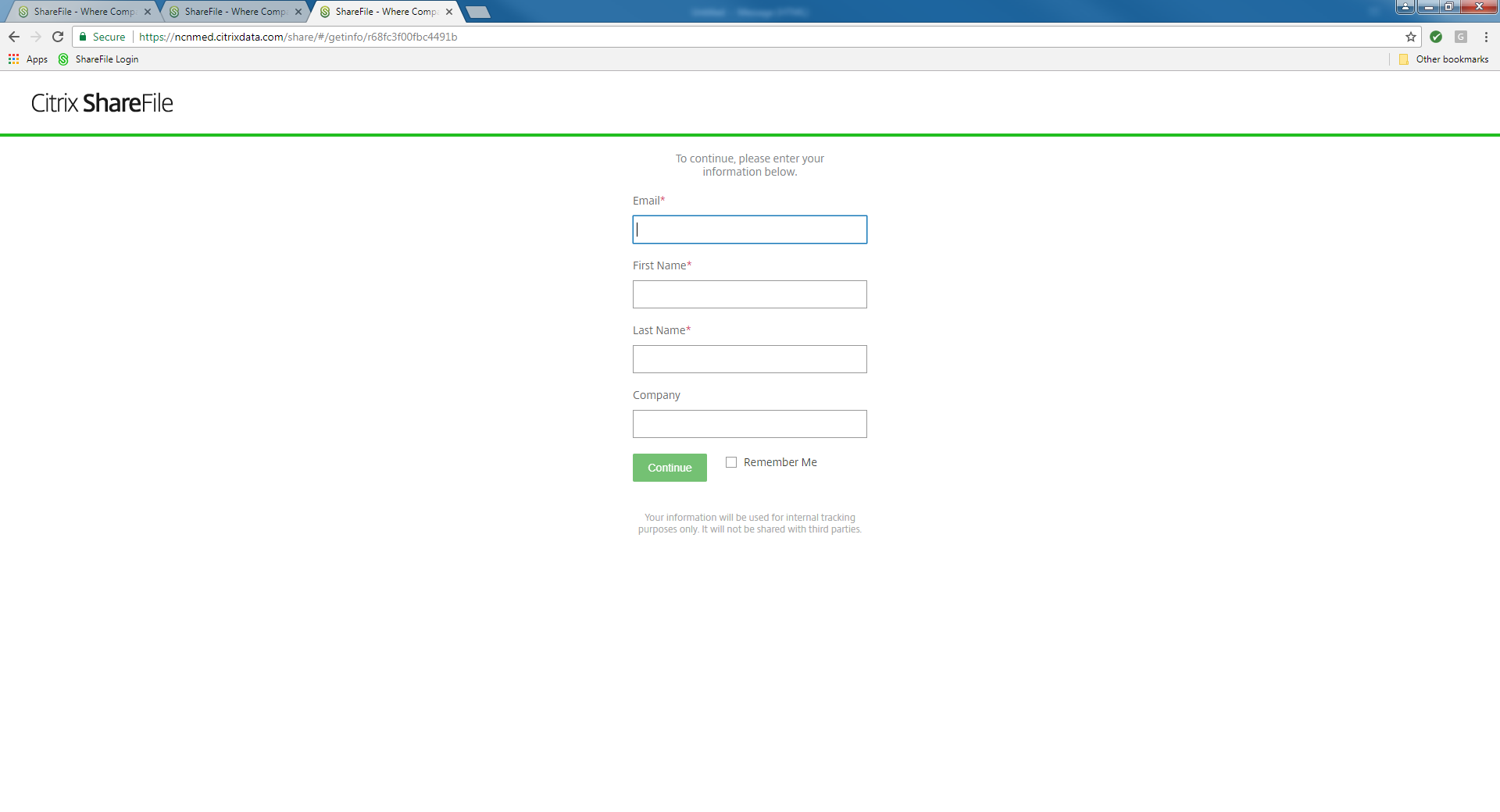 Only the person who uploads to ShareFile will receive an e-mail confirmation.
Please be sure to check your junk folder if the e-mail is not coming directly to your inbox folder.
Ensure that the e-mail is correct on the Sign In screen so it goes to the correct e-mail. 
Once you are sure the e-mail is correct left click the box next to Remember Me, the system will remember you and this e-mail address.
Be sure to notify our office if your e-mail address should change.
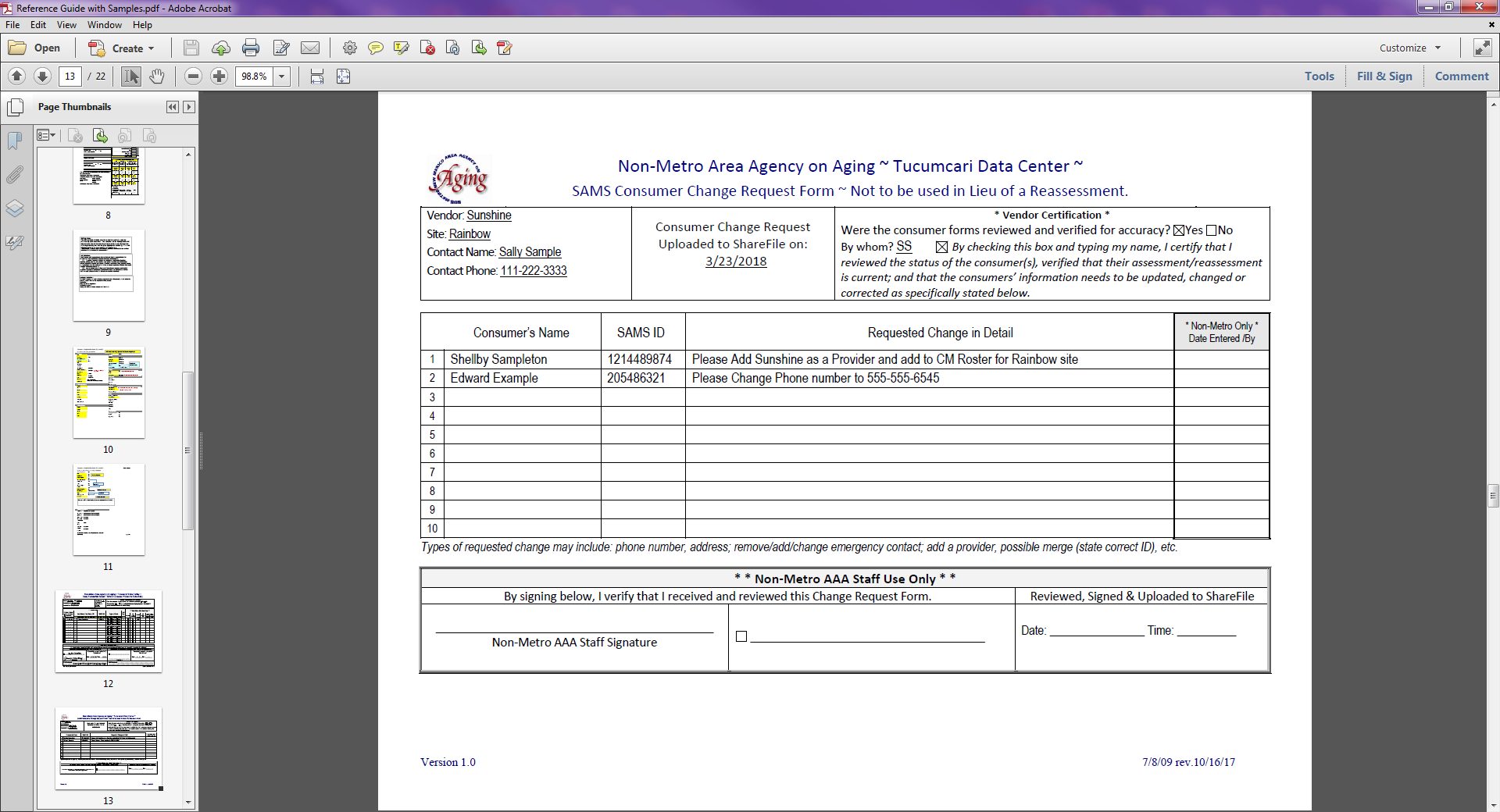 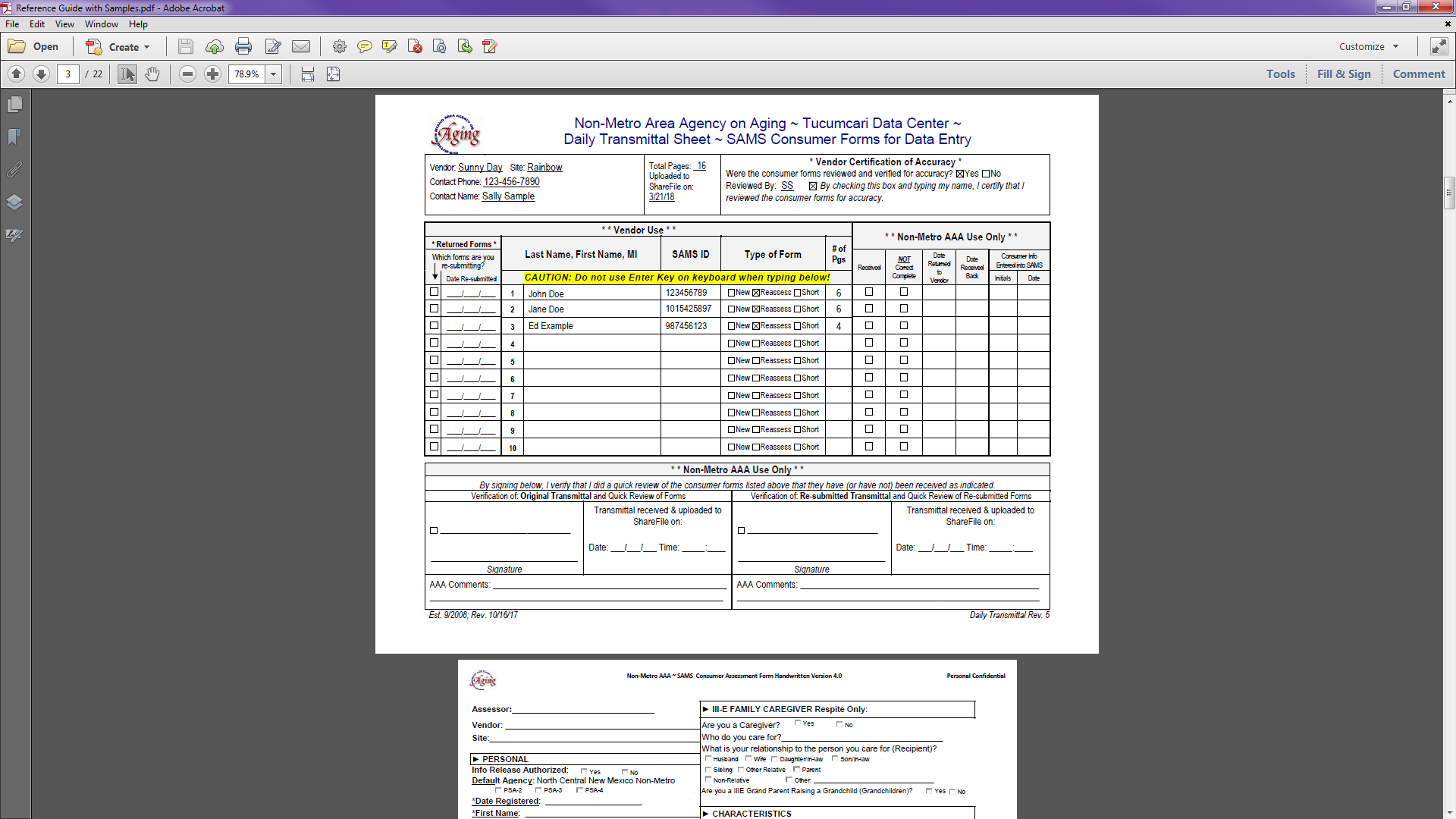 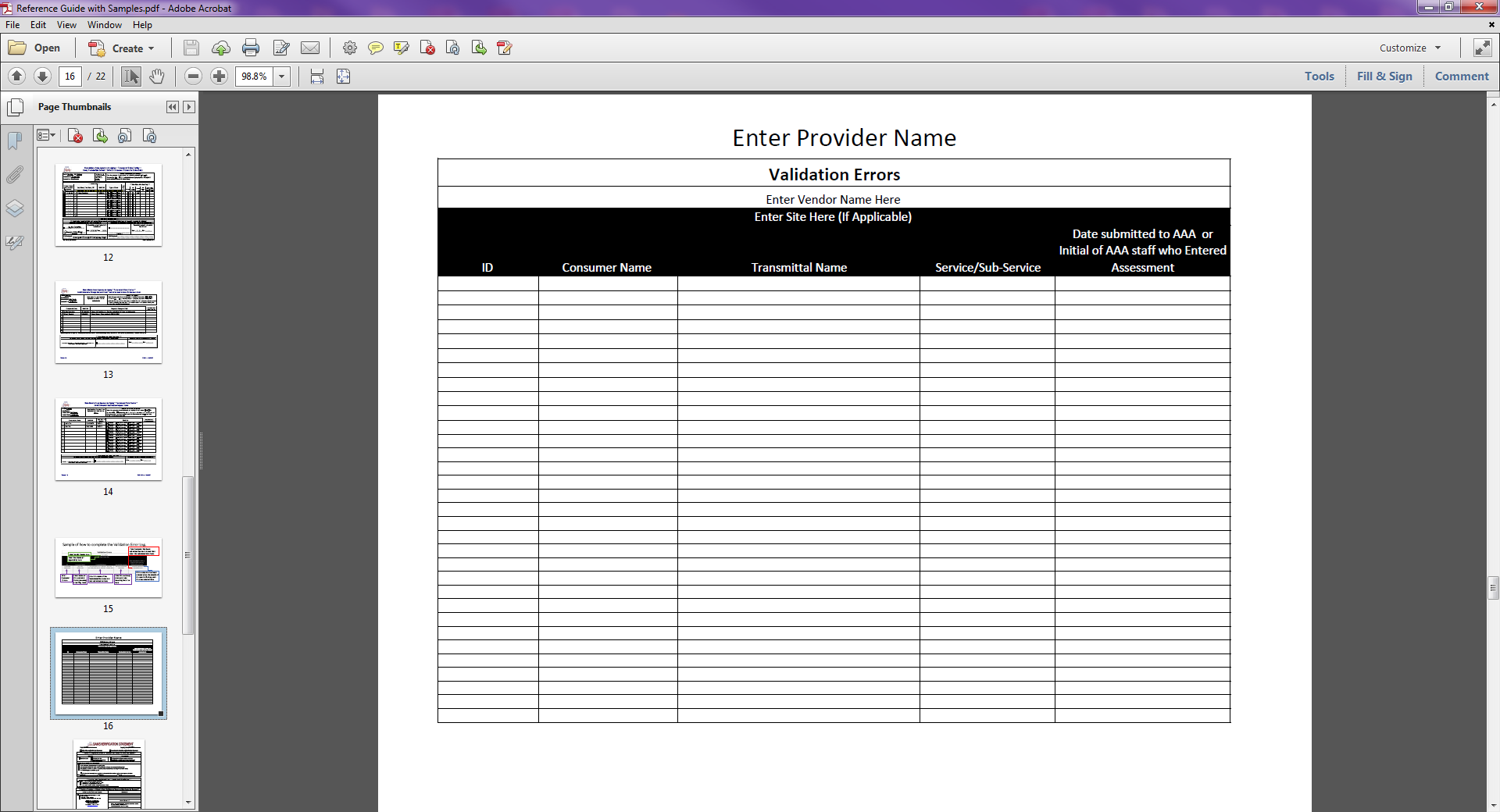 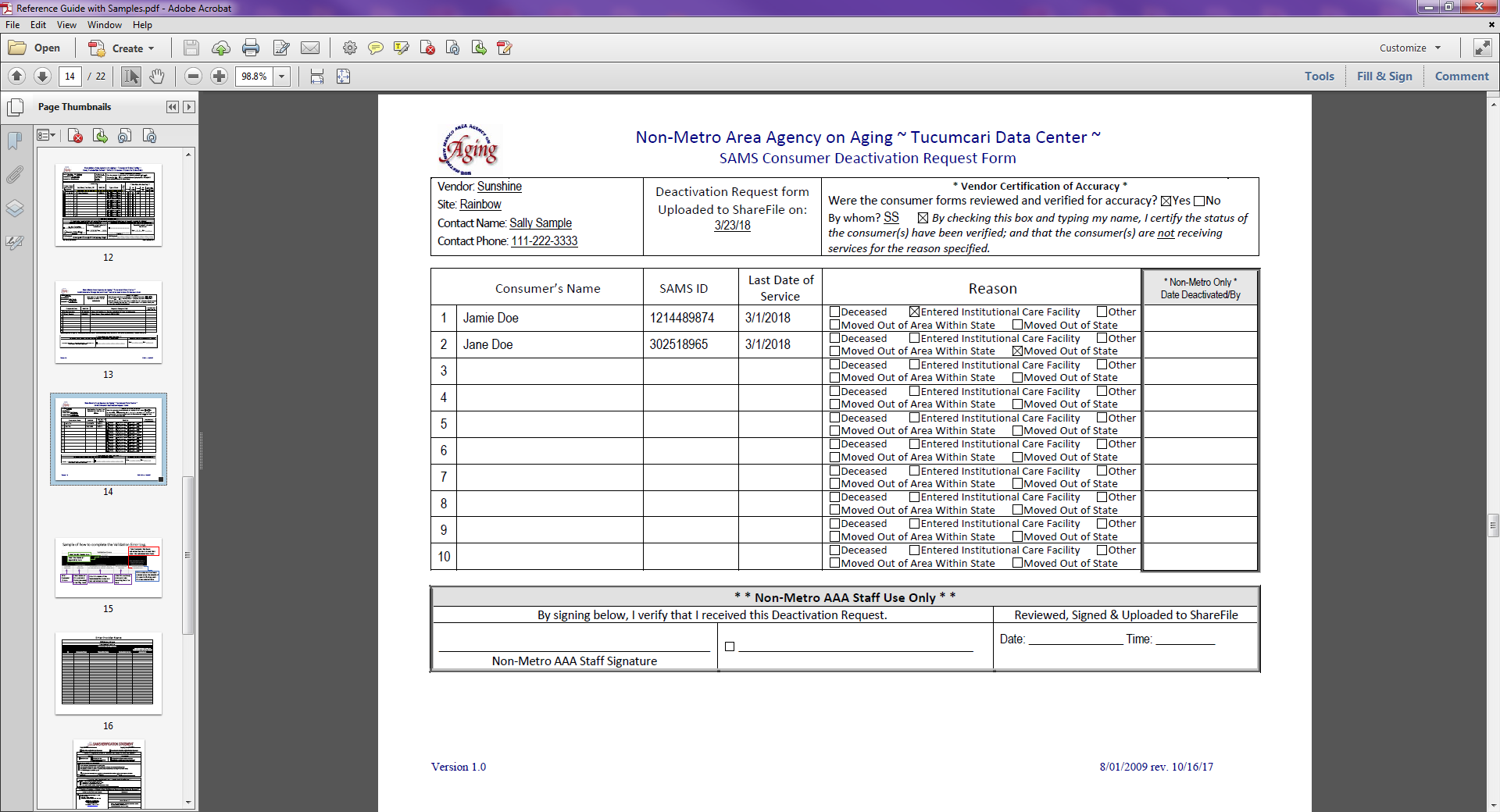 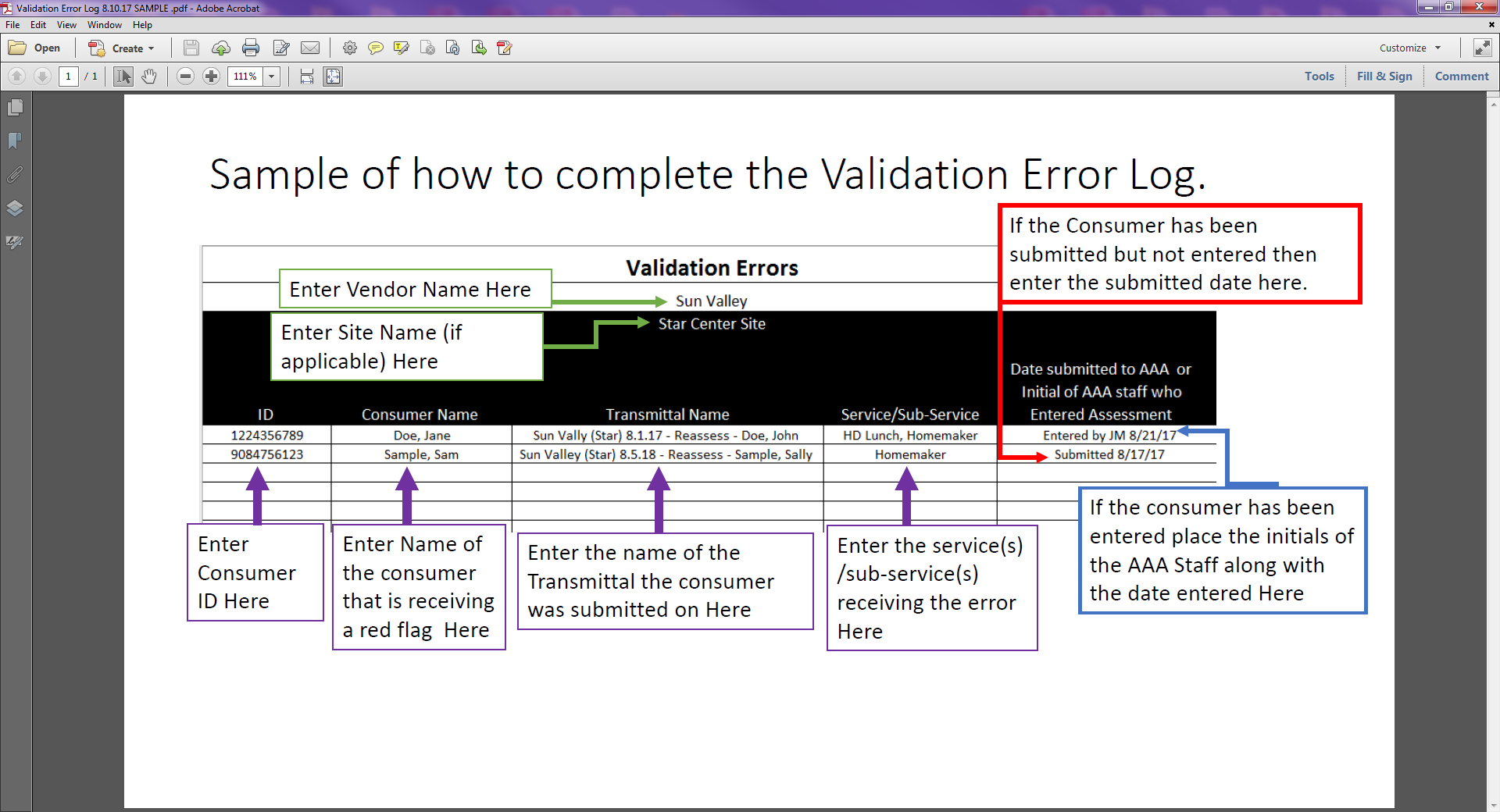 Non-Metro AAA Data Center Reference Sheet & Sample Forms
A quick reference guide
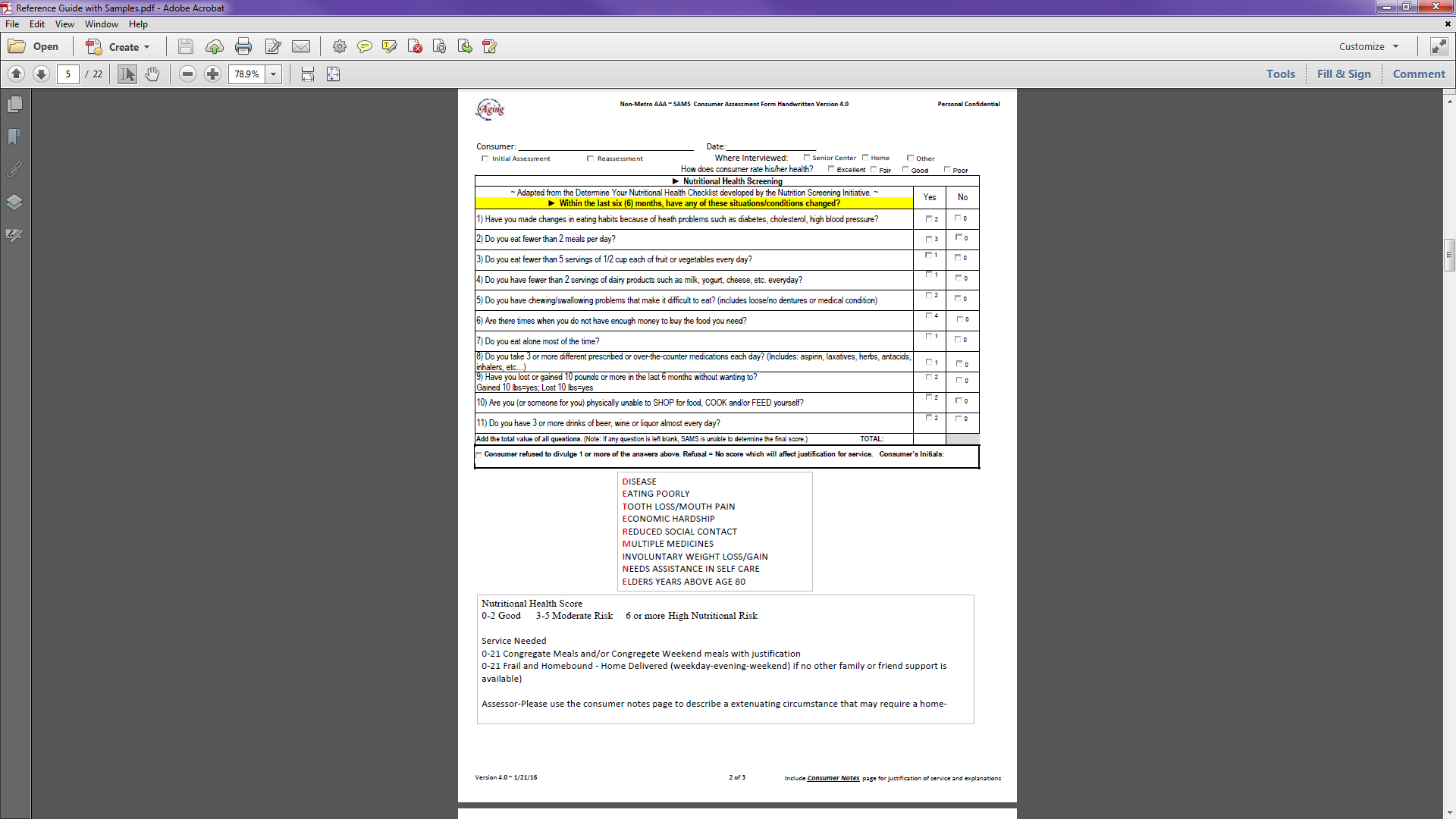 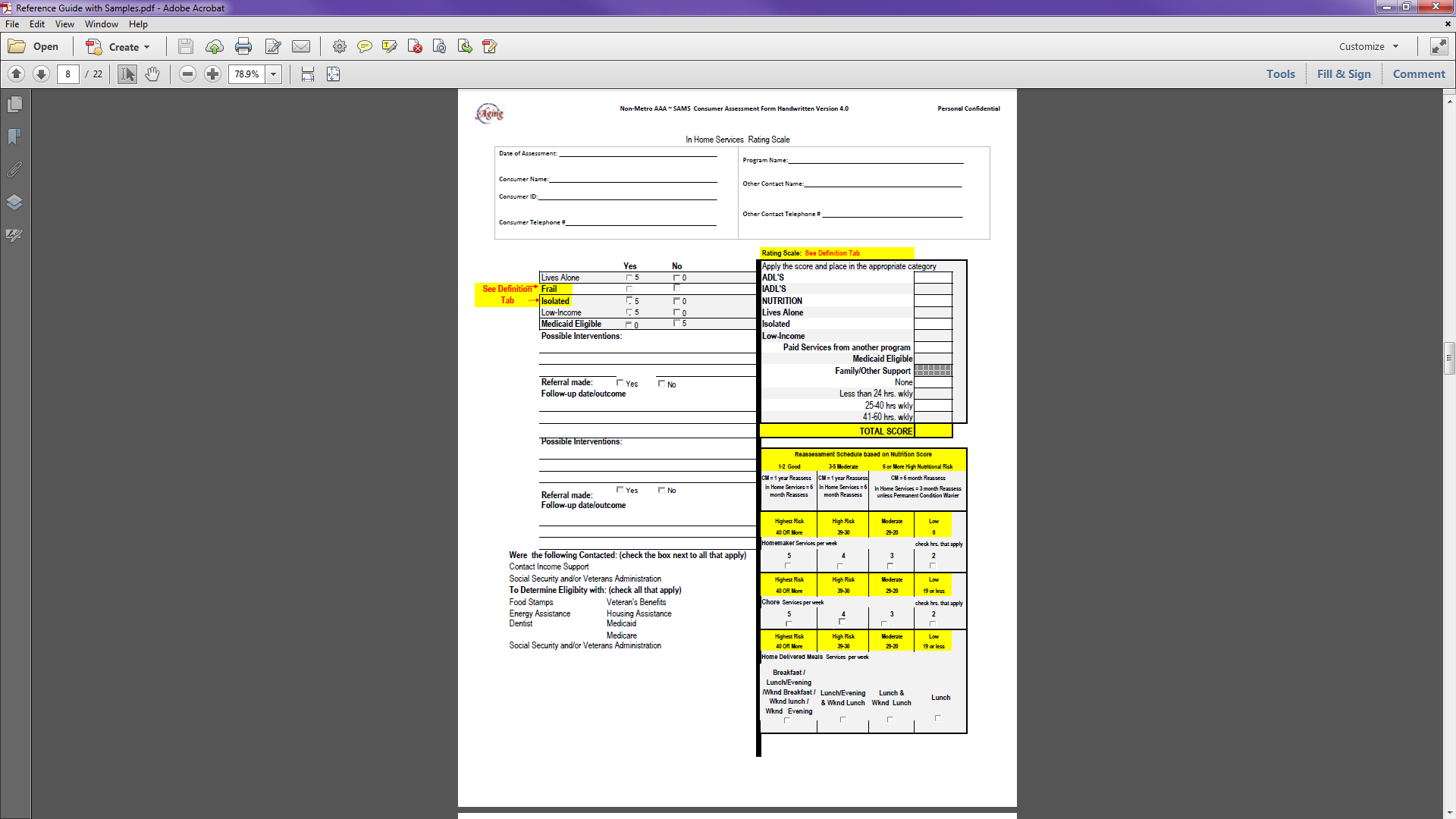 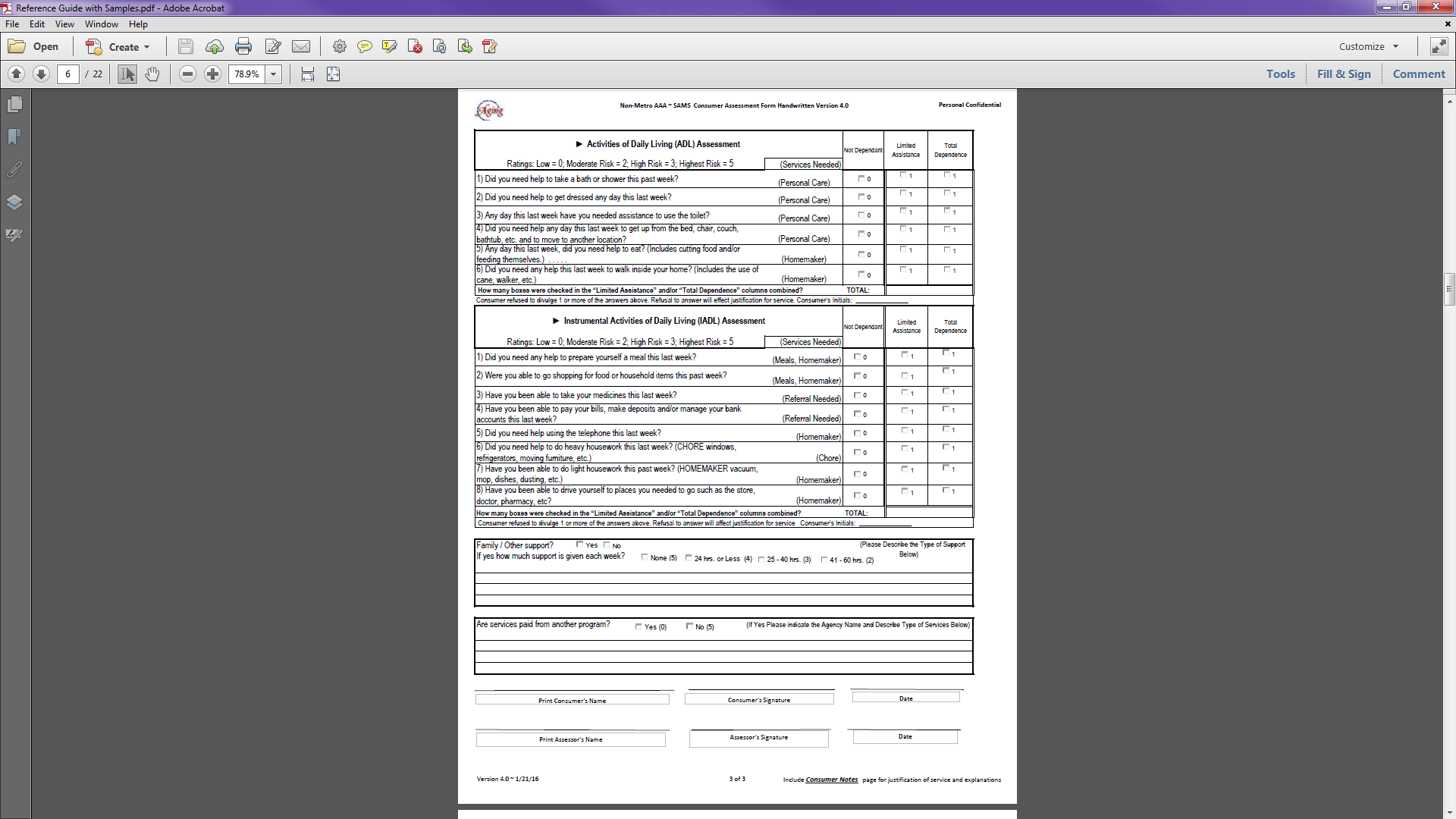 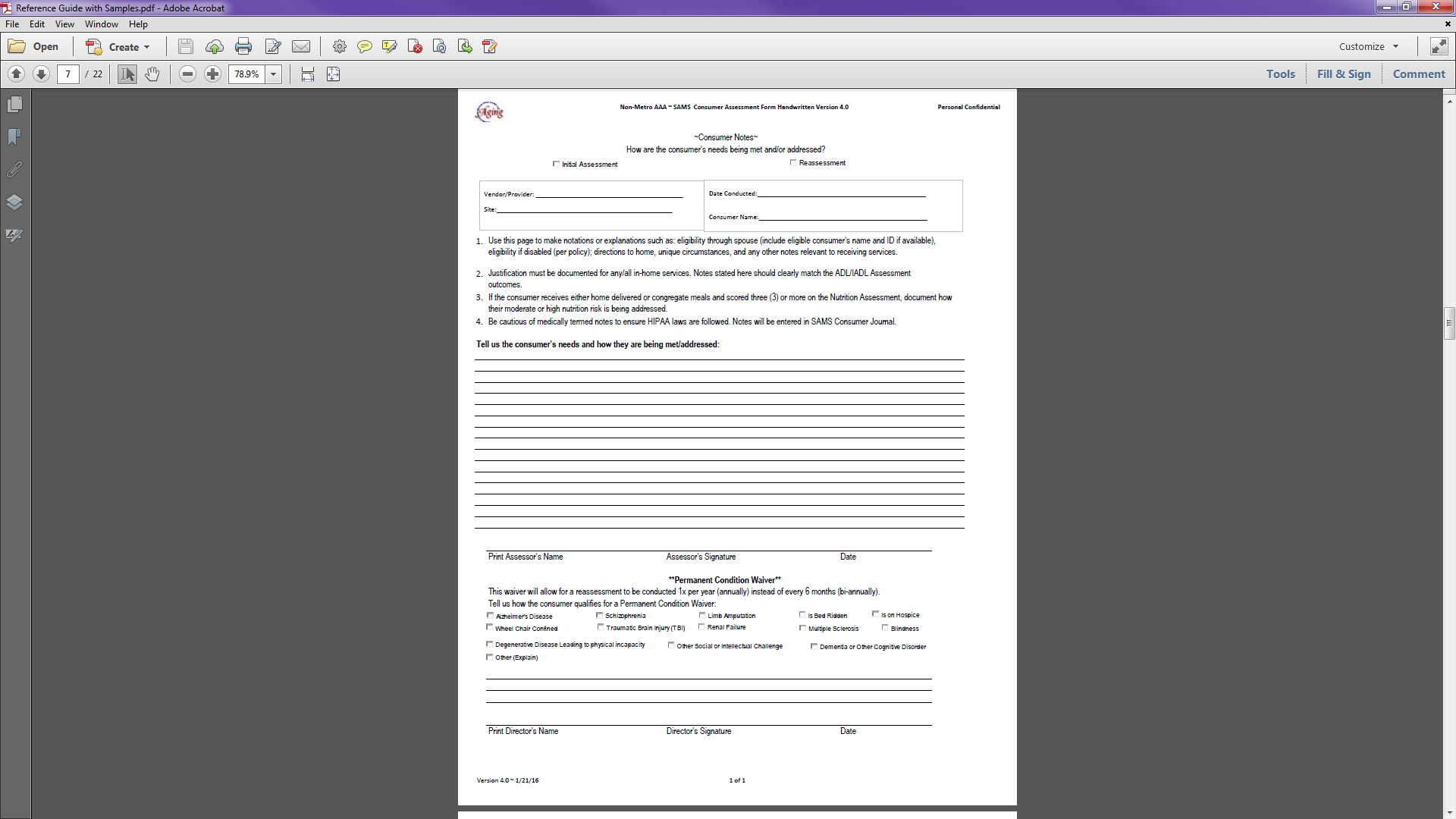 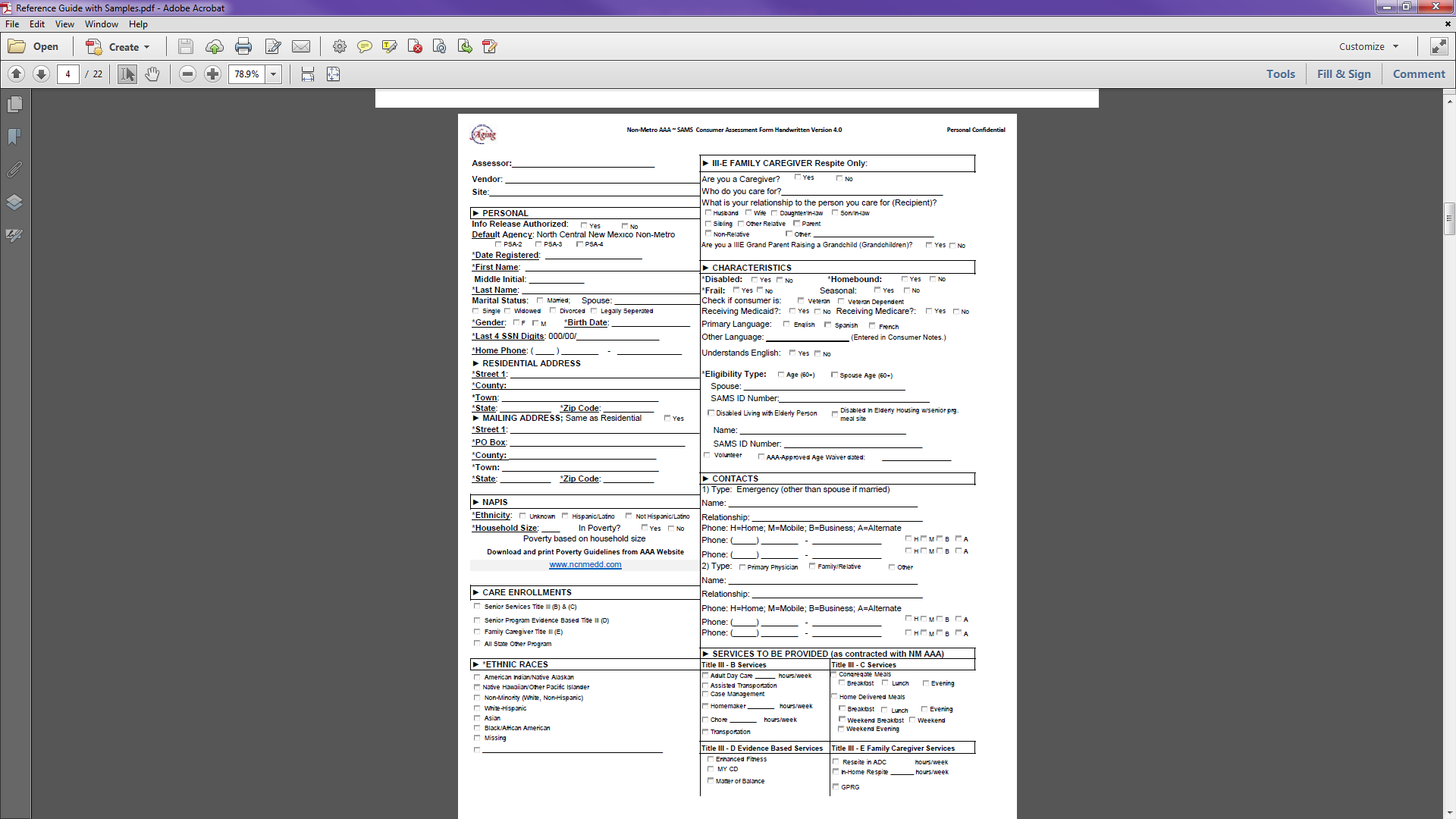 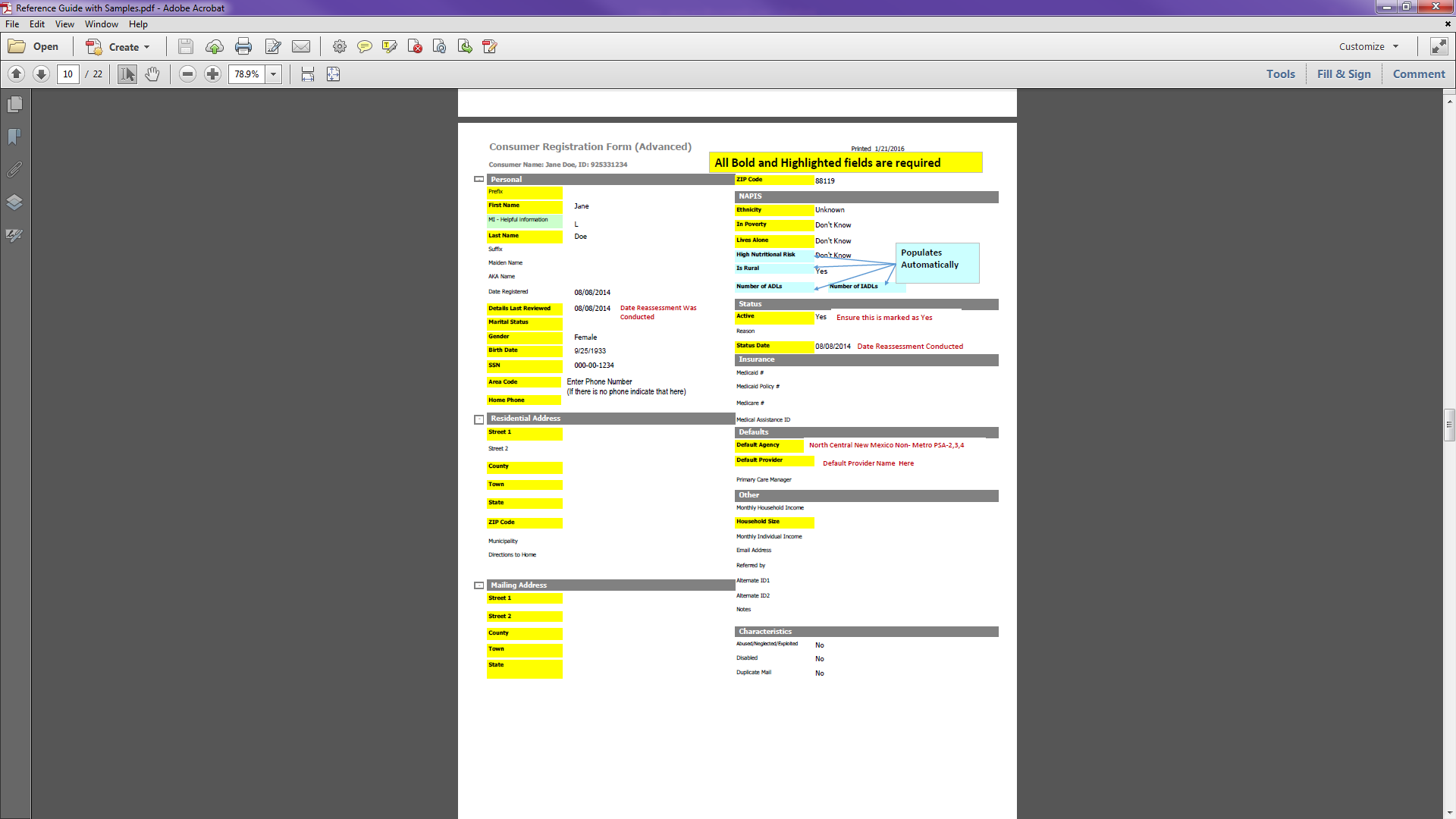 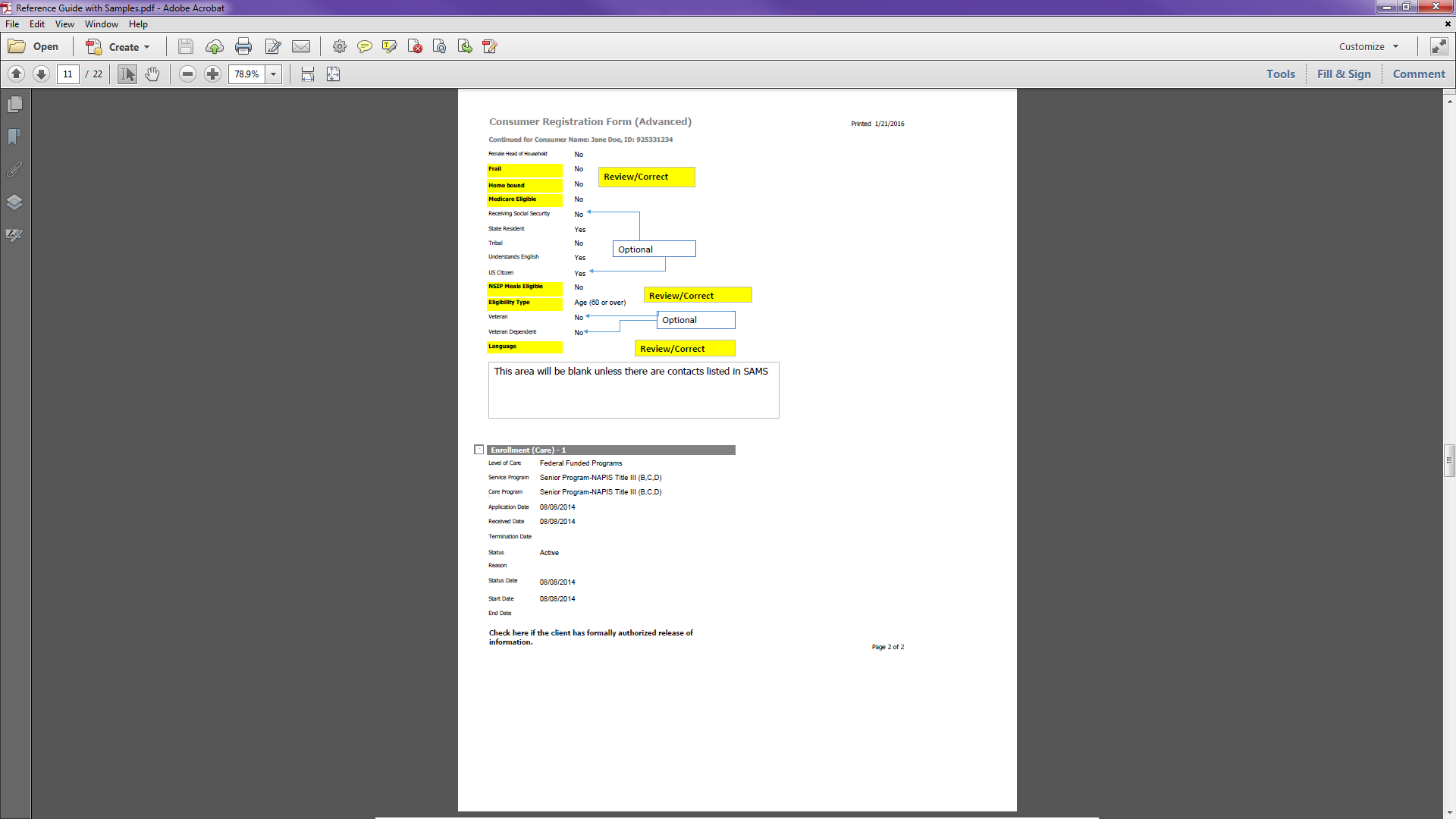 Initial Assessments/Short Forms
Prior to submitting an Initial assessment or Short Form, search in the SAMS database to ensure the consumer is not already in SAMS
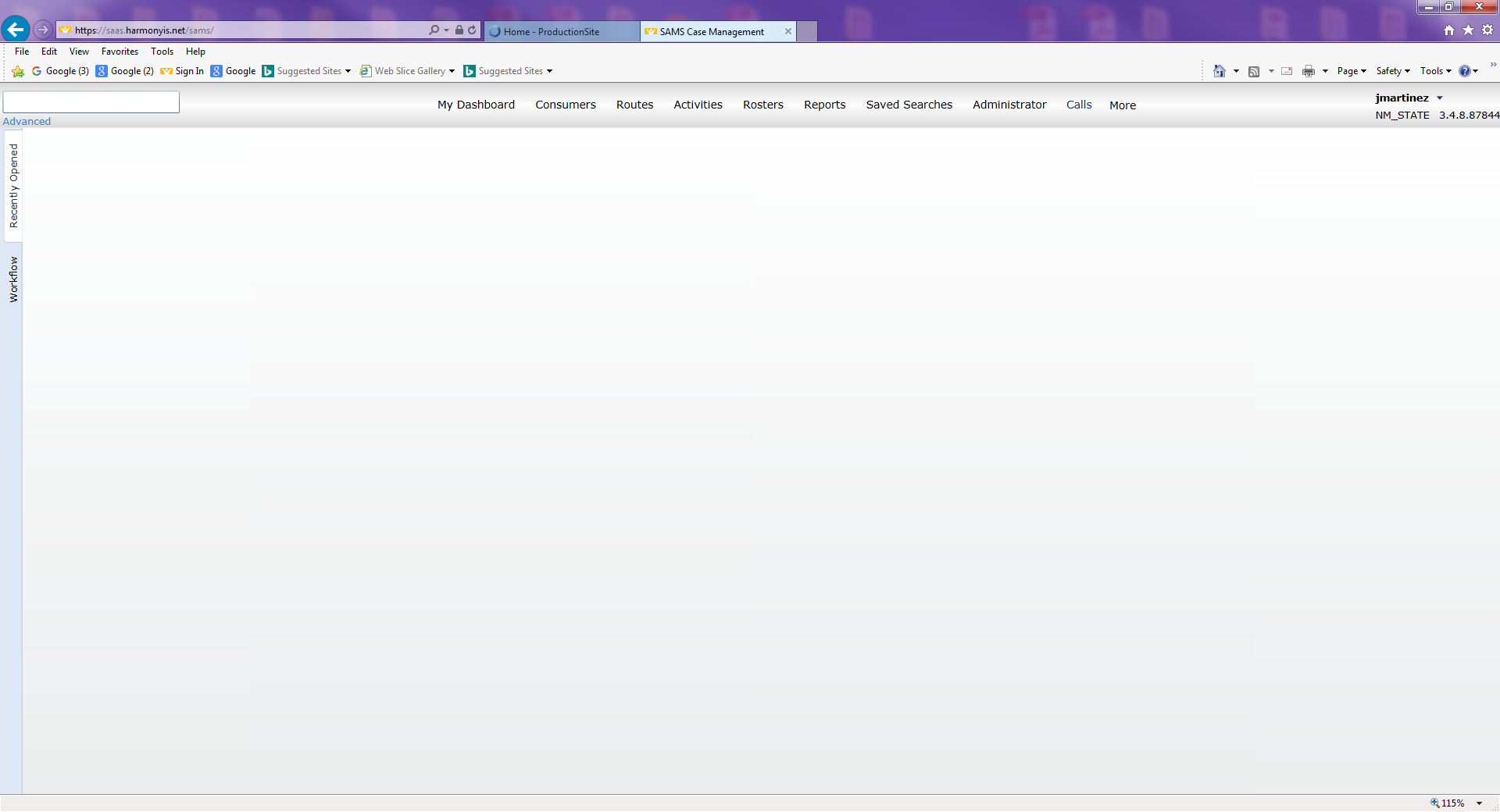 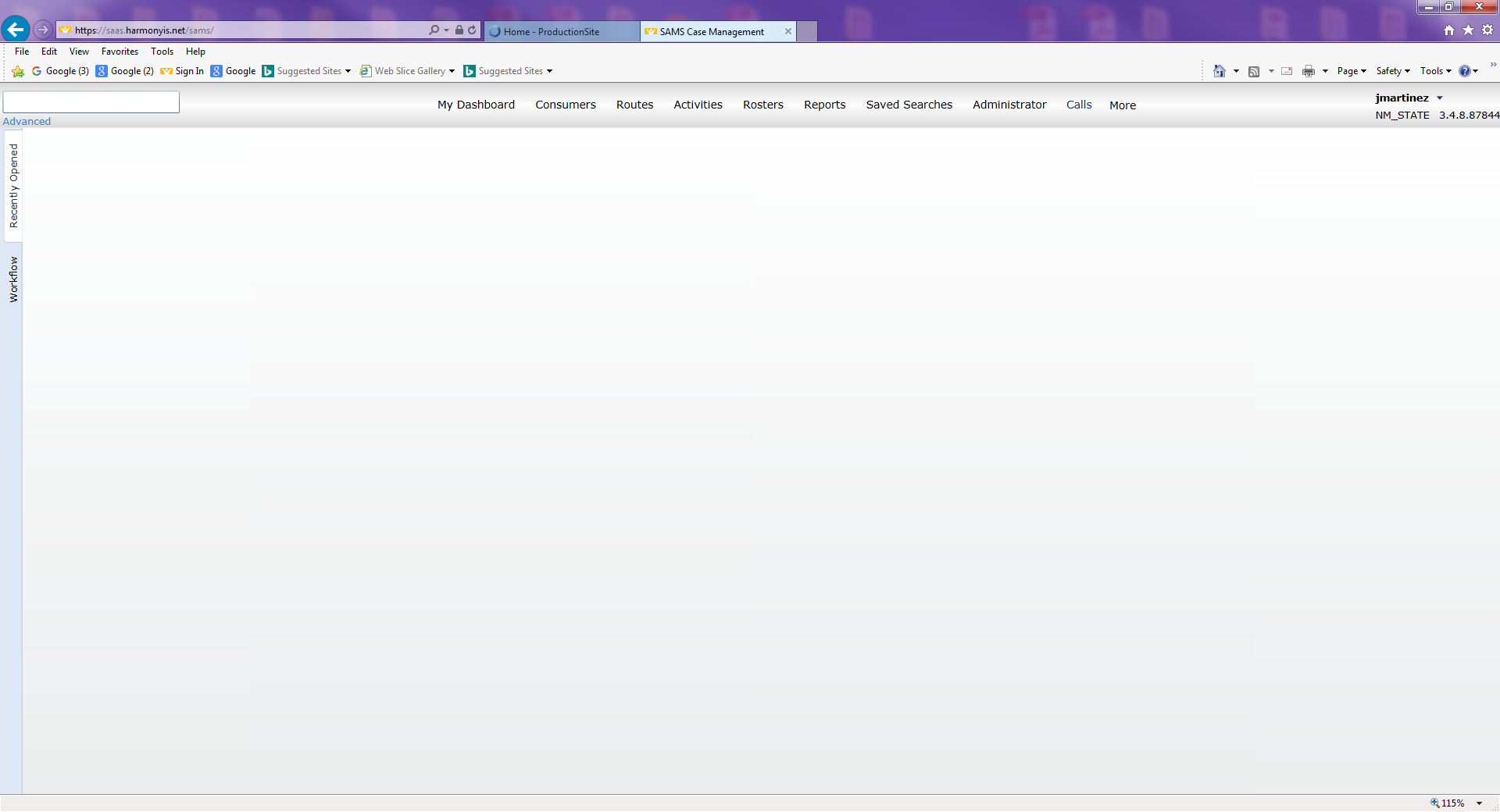 Left Click on Advanced under the search bar
Short Forms
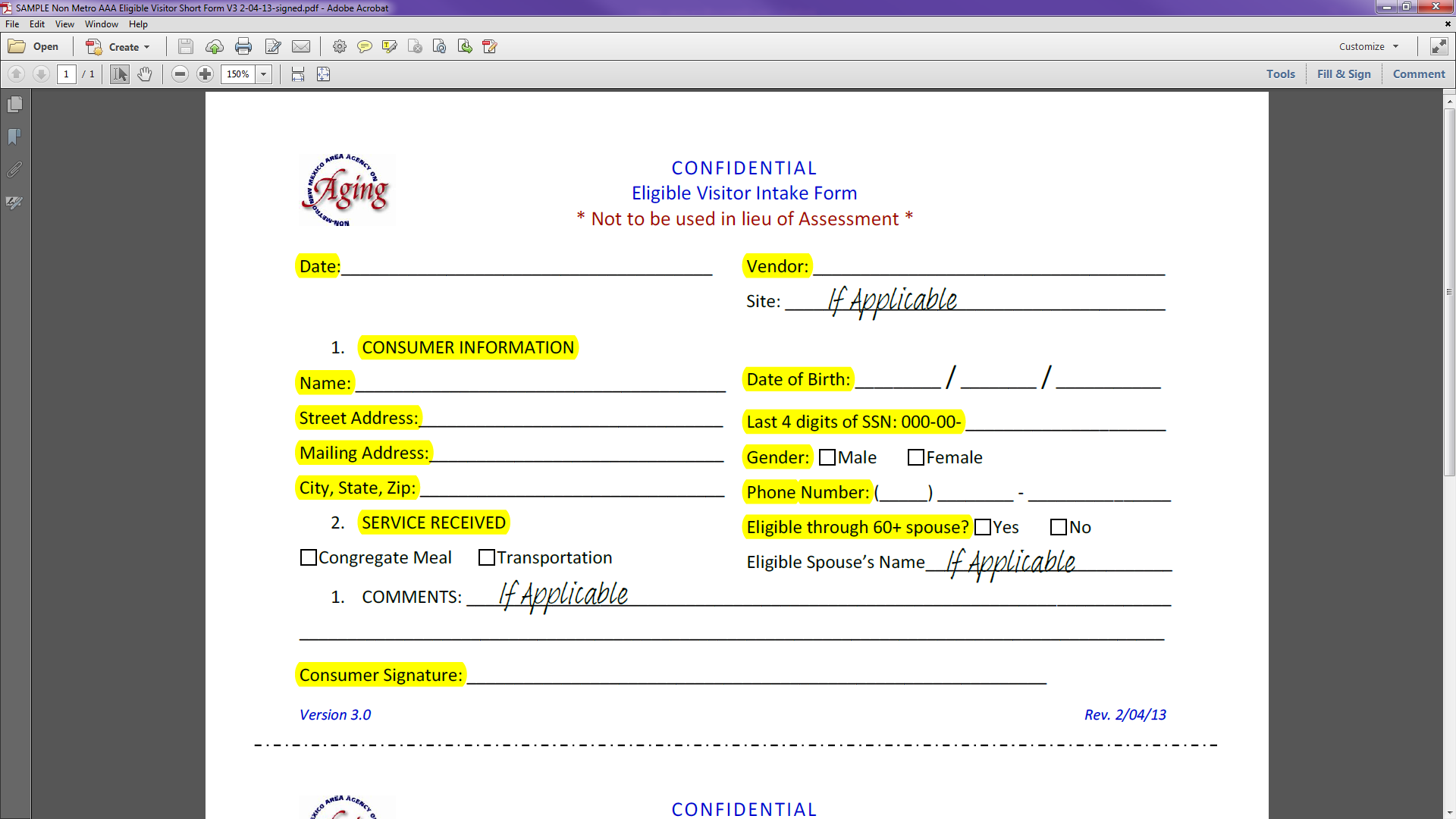 Should be used for one time visitors 
Visitors from out of state who may be passing through 
Visitors from within state who may be passing through
Short Forms should be completed by trained volunteer/staff 
Ensure that all applicable fields are completed 
Prior to submitting a Short Form, Please check the SAMS data base to verify that the consumer is not already registered.
If they are already in SAMS then a Change Form should be used
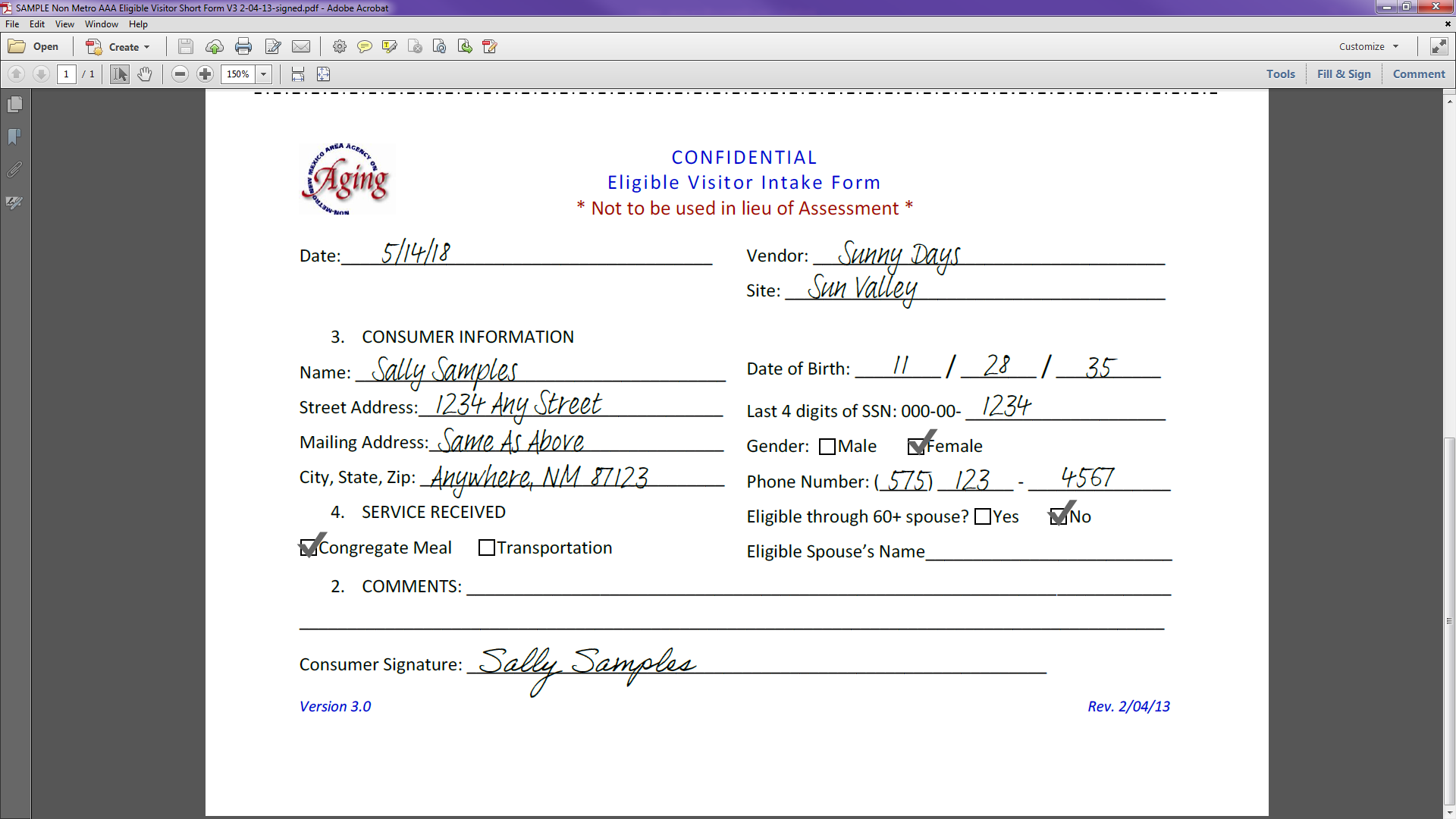 Initial Assessments
Utilize the forms in the Assessment Forms Packet 4.0 to conduct all assessments/reassessments. Forms can be completed either electronically or handwritten  
Assessments should consist of 
Initial Assessment 4.0
Nutritional Health Screening 4.0  
ADL/IADL 4.0 
Consumer Notes 4.0 (if applicable) 
Rating Scale 4.0 (if applicable)
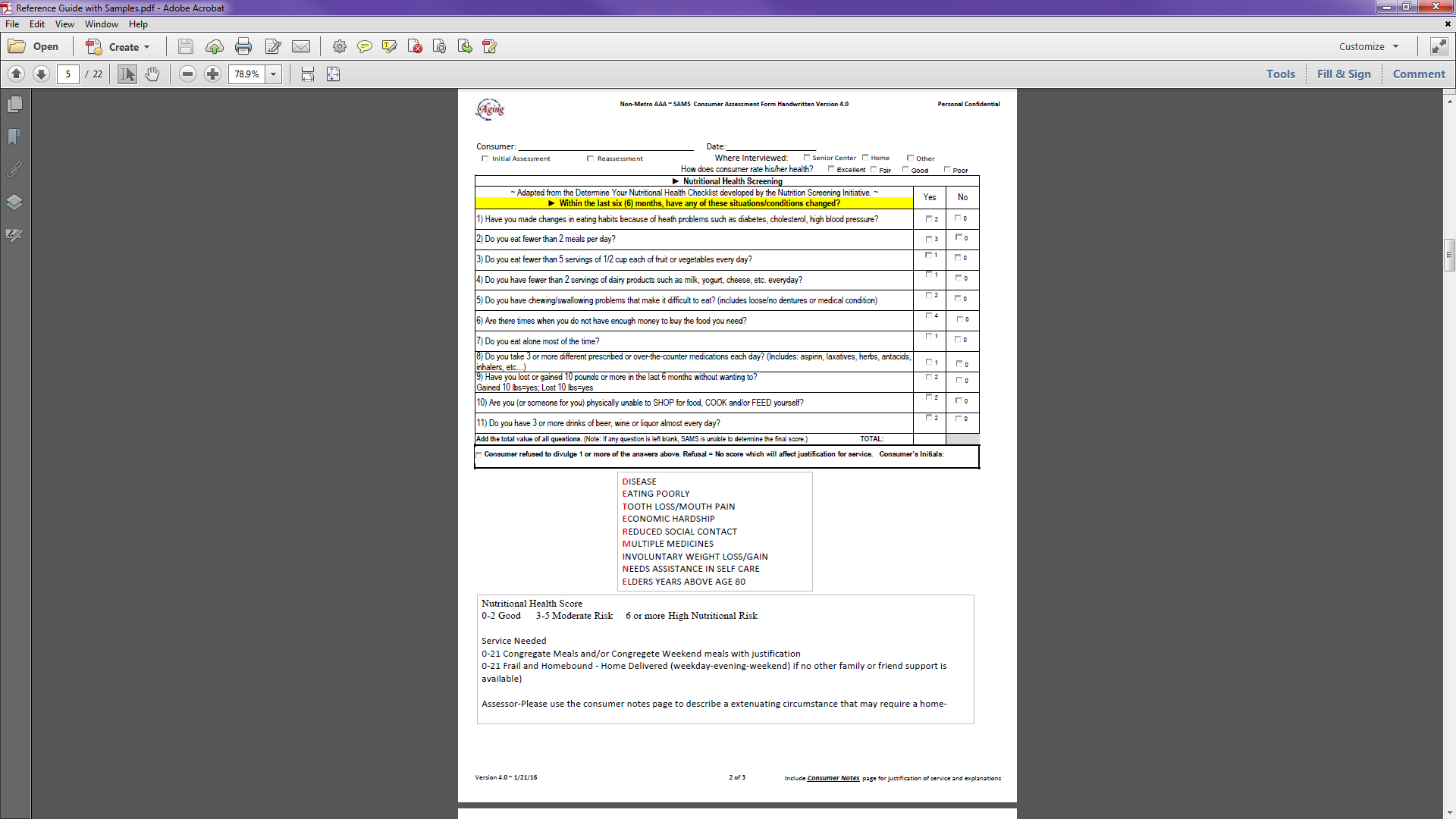 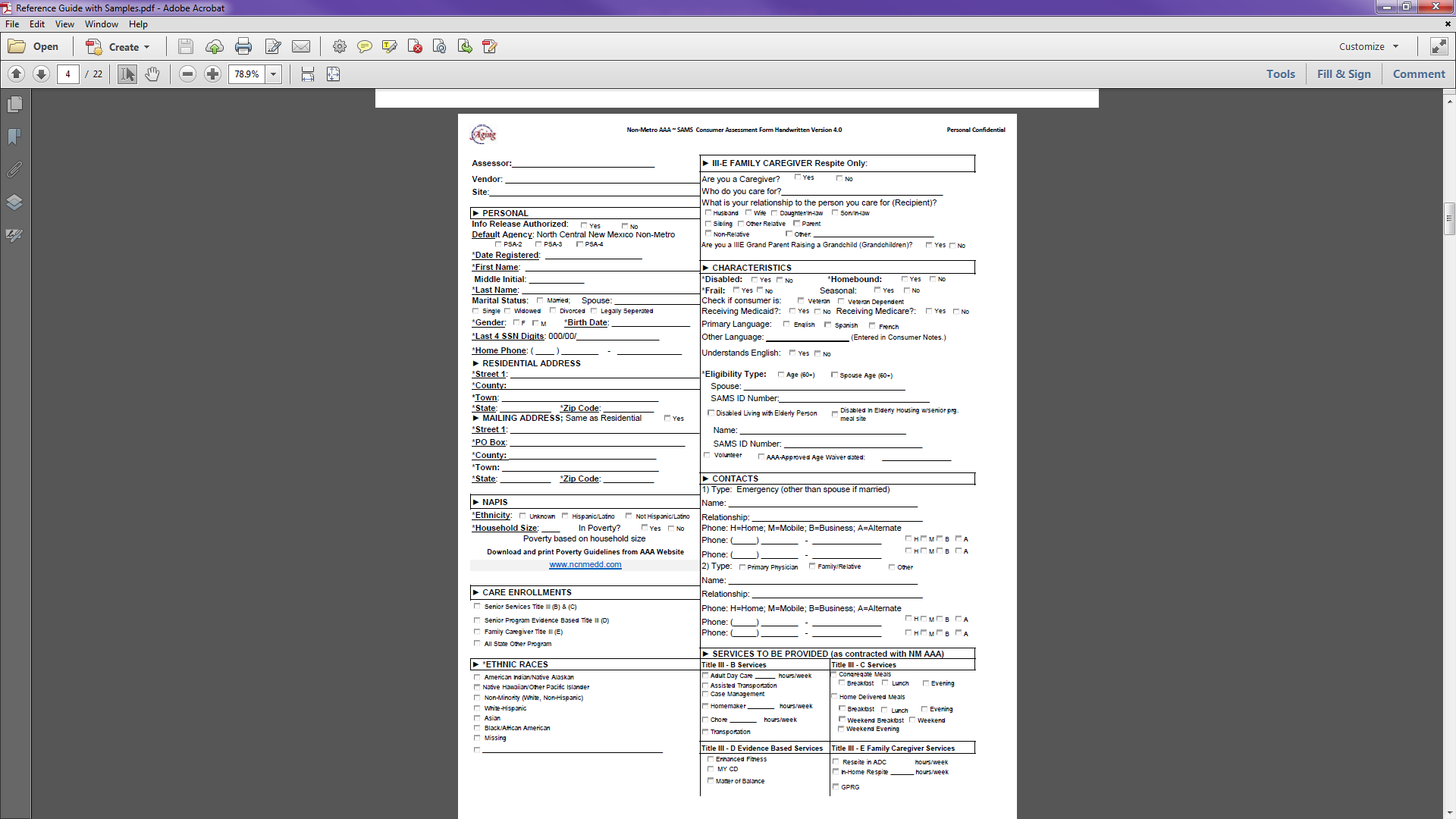 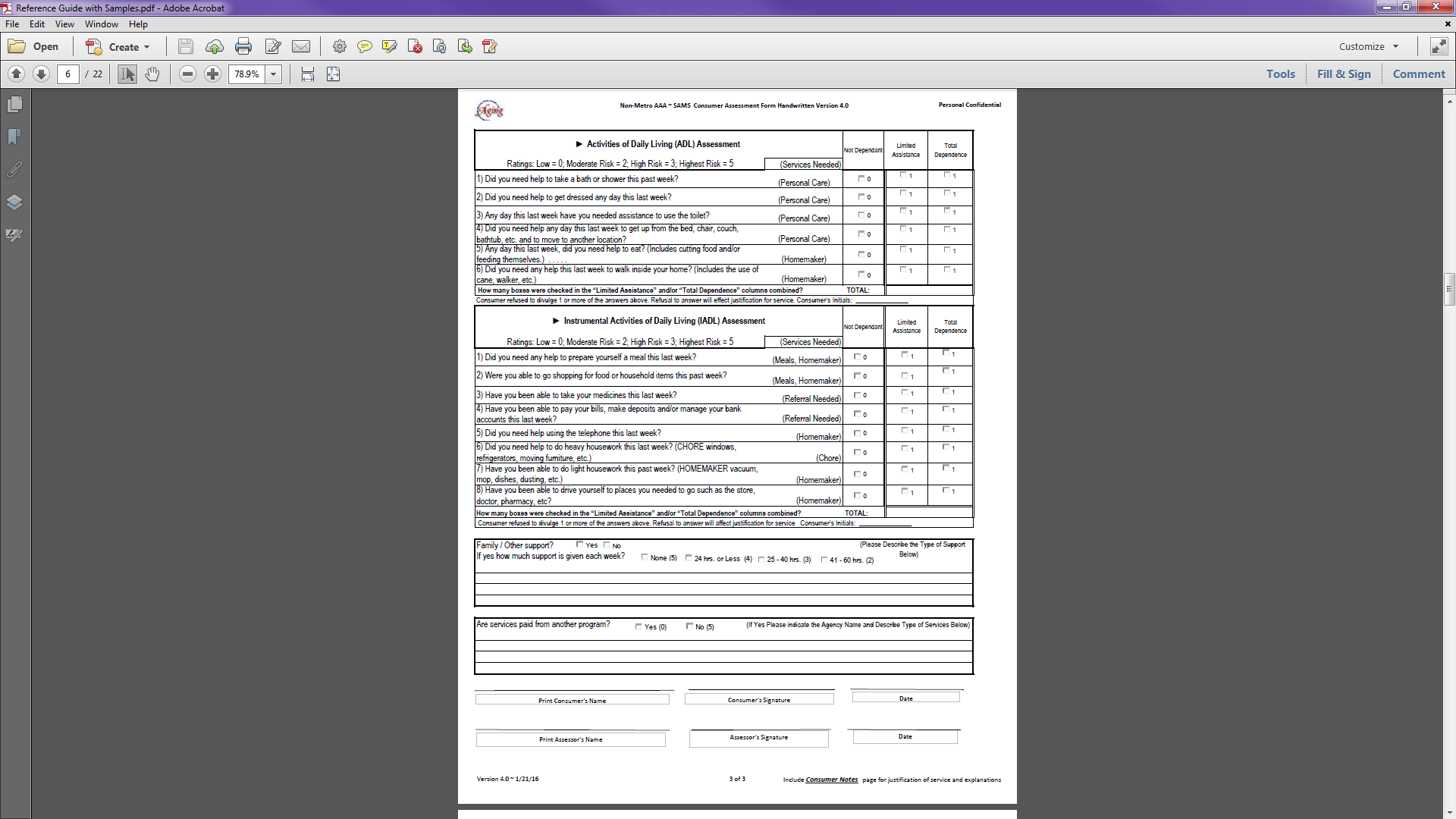 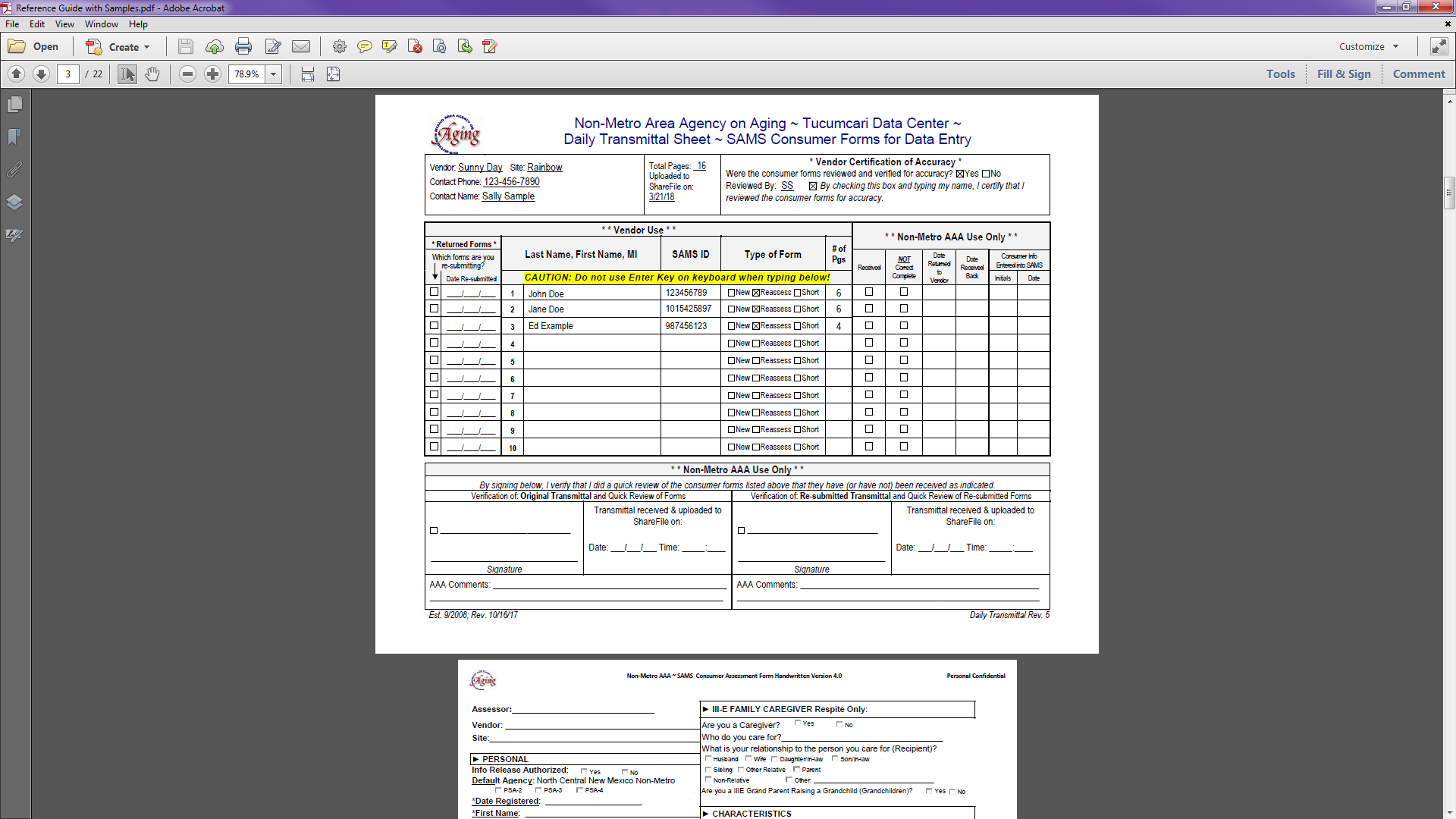 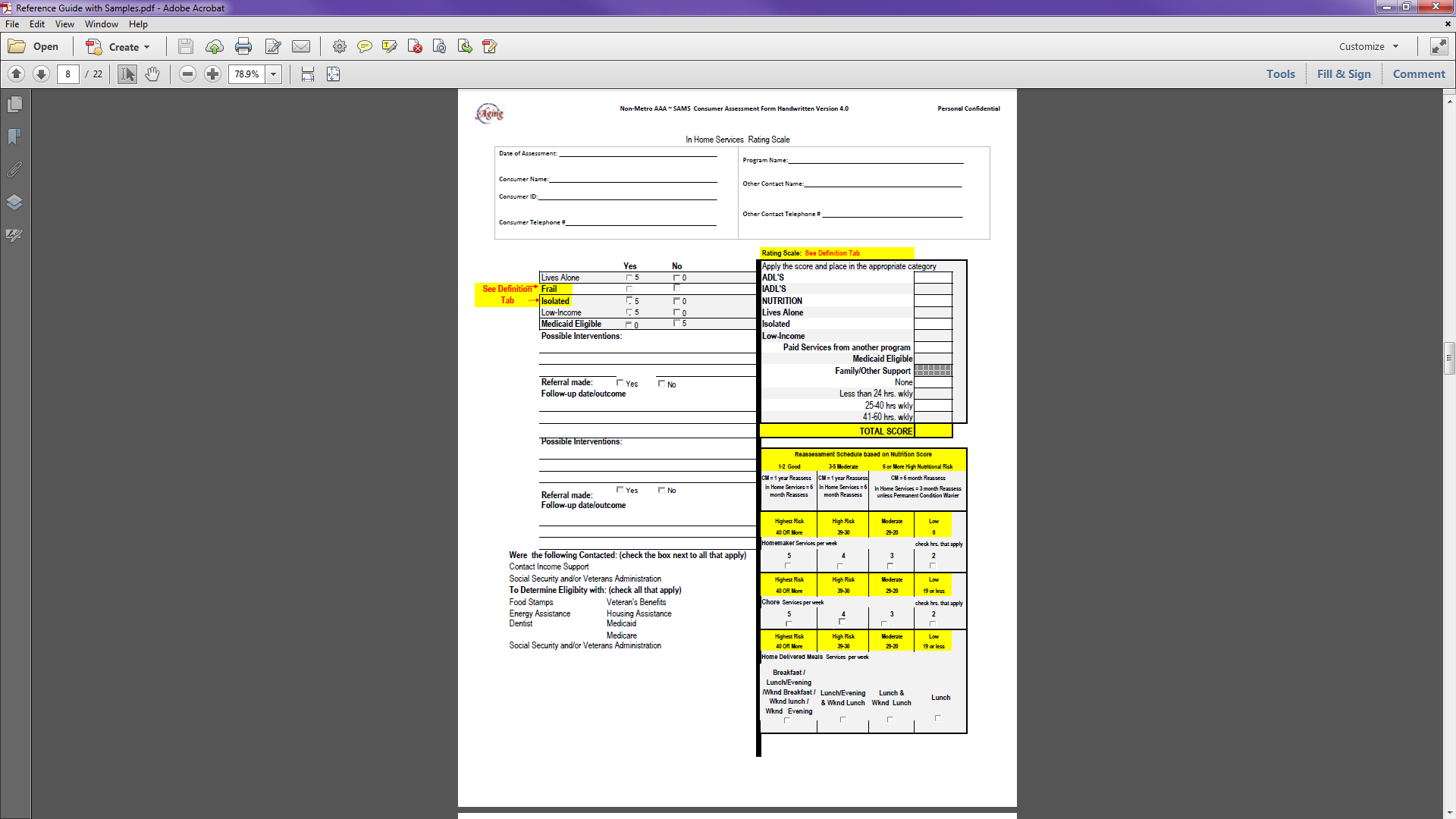 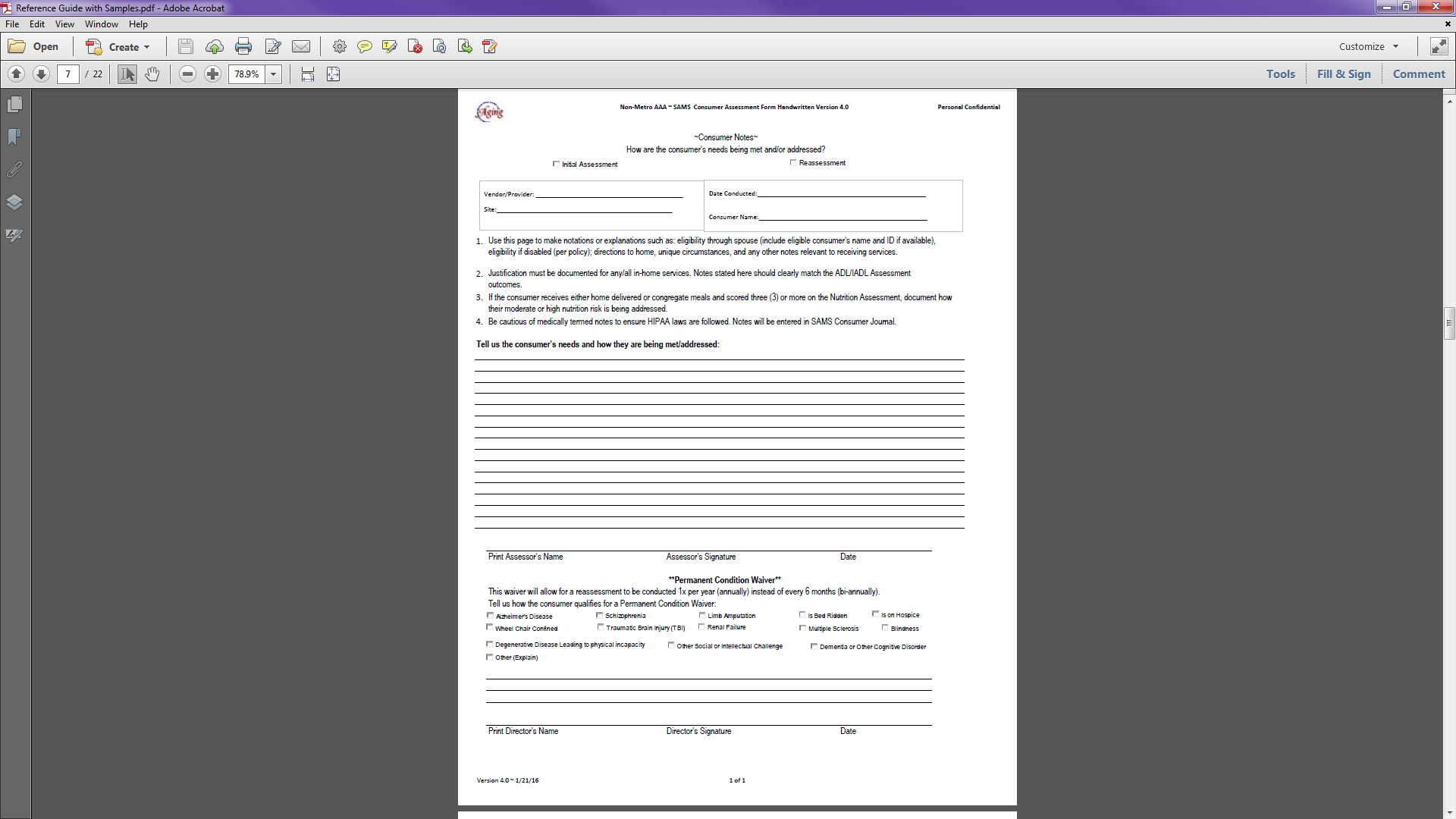 Reassessments
Re-Assessments
Utilize the forms in the Assessment Forms Packet 4.0 to conduct all assessments/reassessments. Forms can be completed either electronically or handwritten  
Reassessments should consist of 
2 page Pre Filled Form from SAMS – Advanced (see example in Assessment Forms Packet 4.0) 
Nutritional Health Screening 4.0 
ADL/IADL 4.0 
Consumer Notes 4.0 (if applicable) 
Rating Scale 4.0 (if applicable)
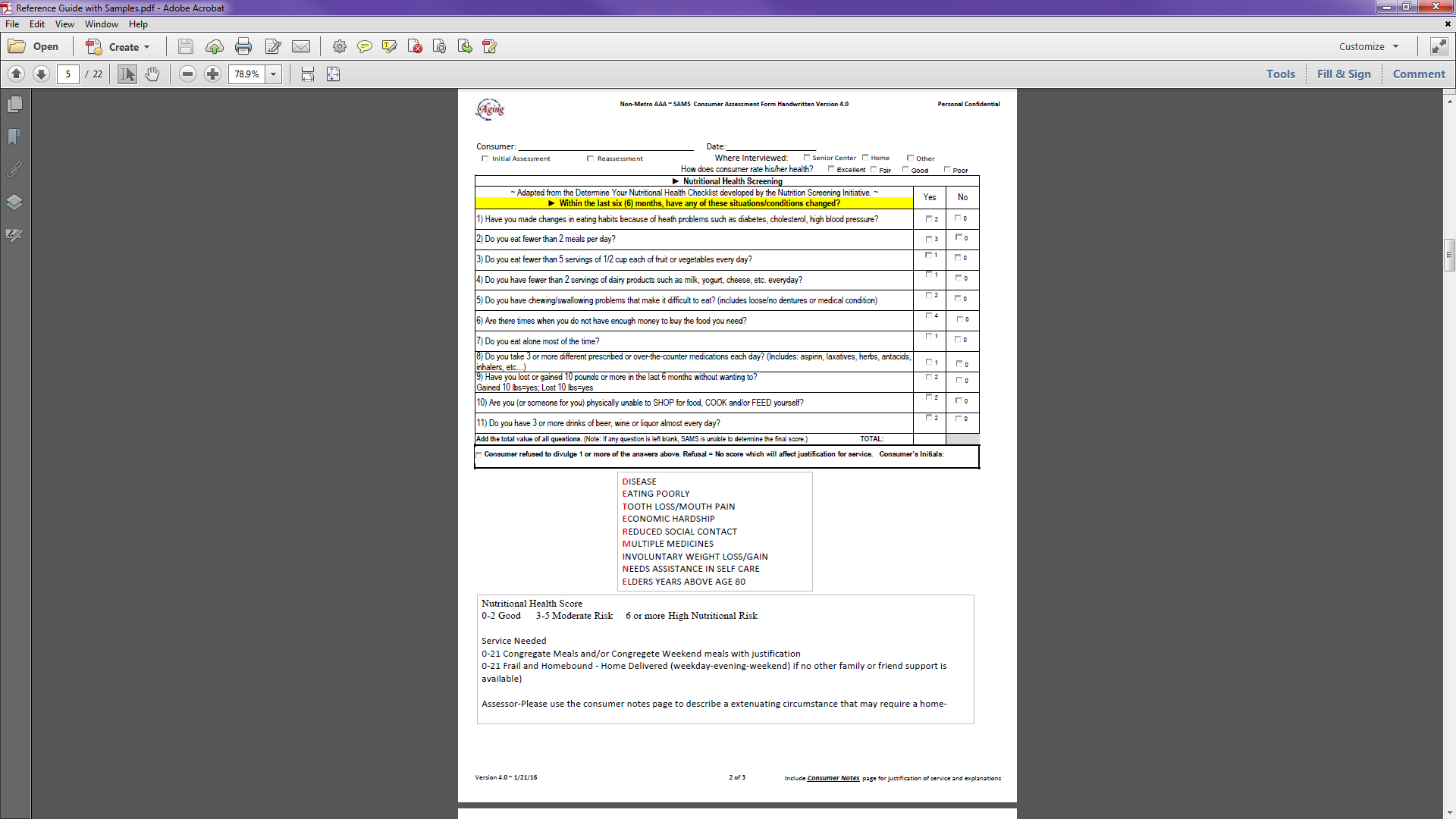 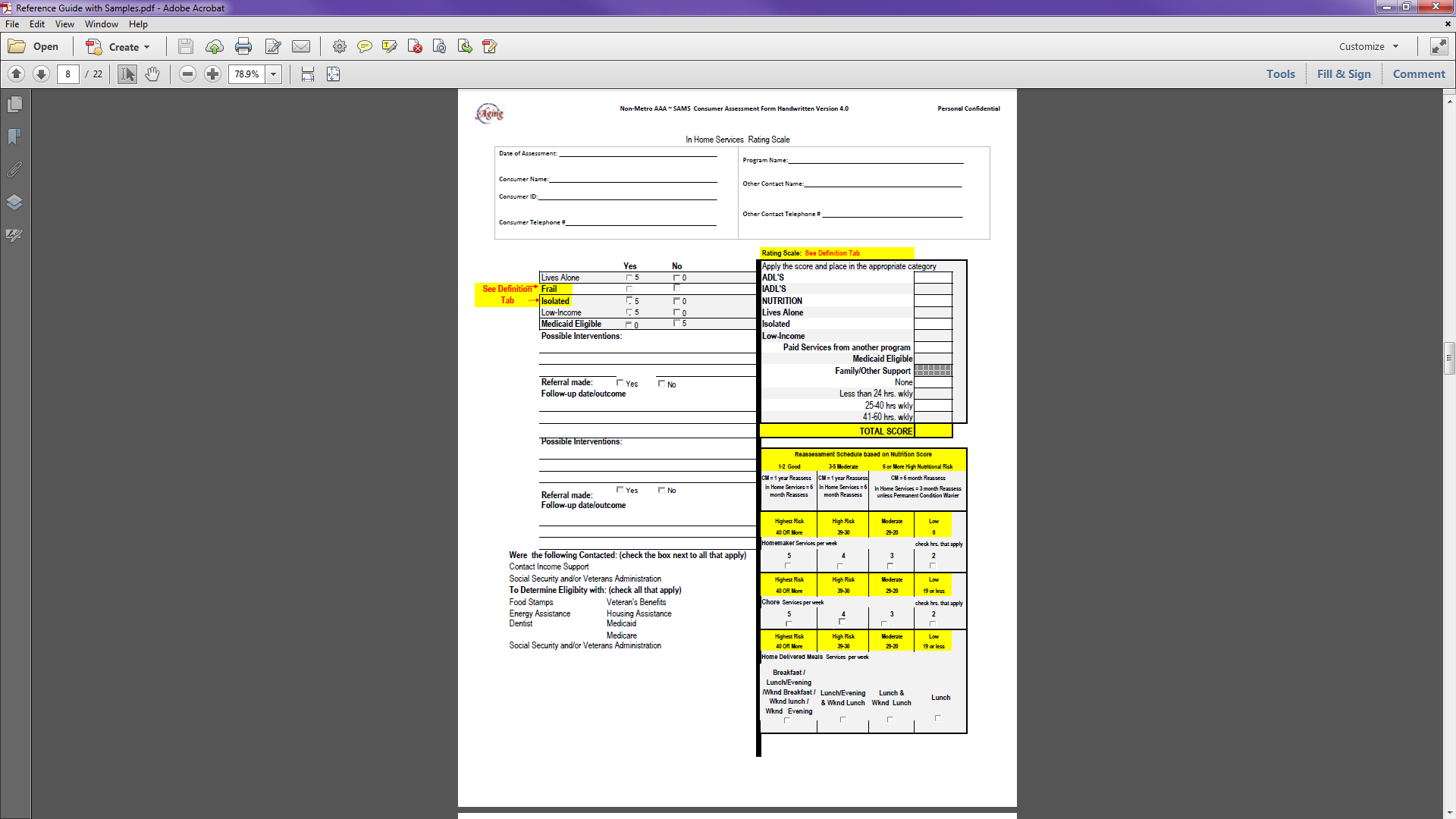 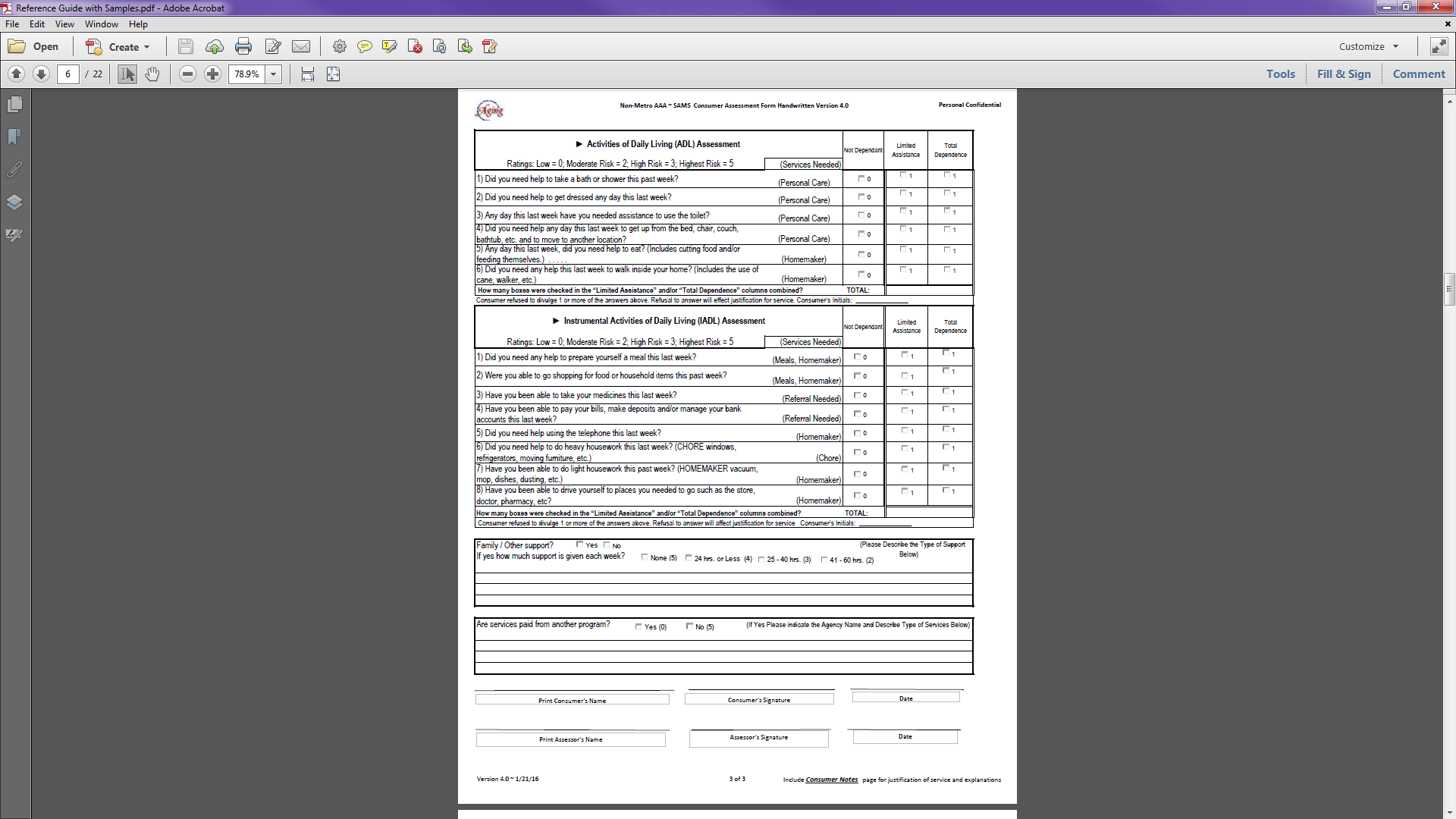 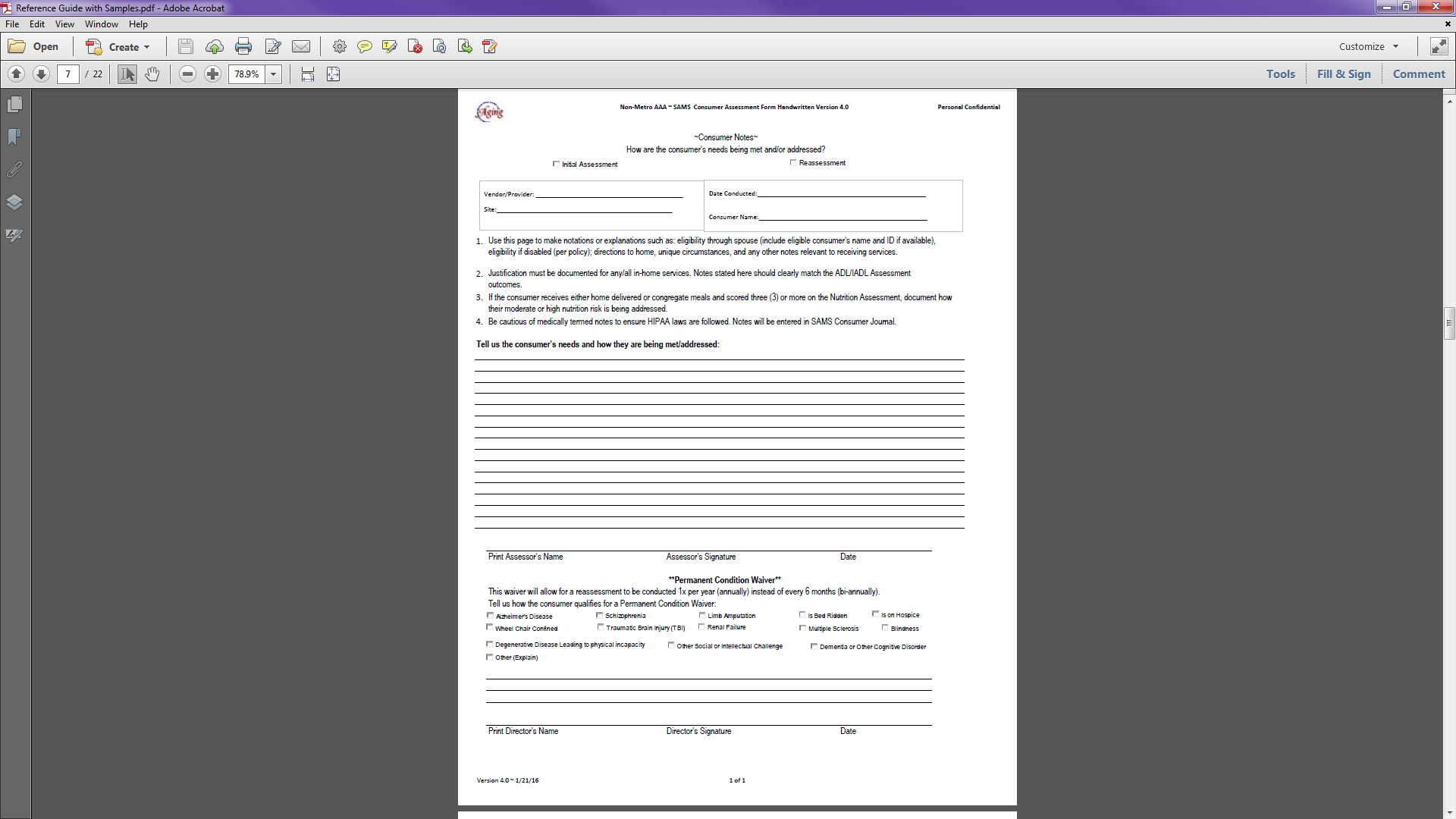 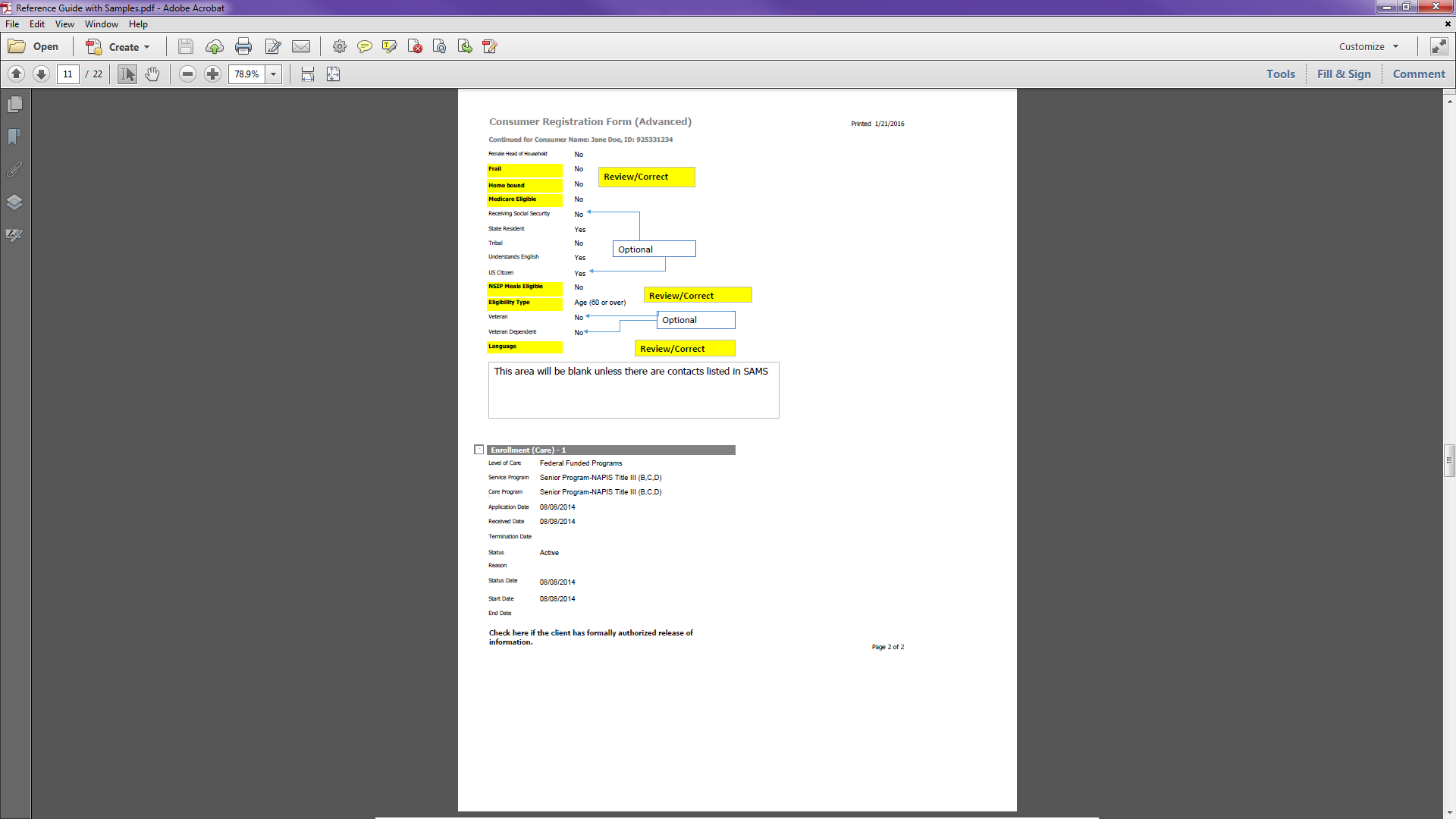 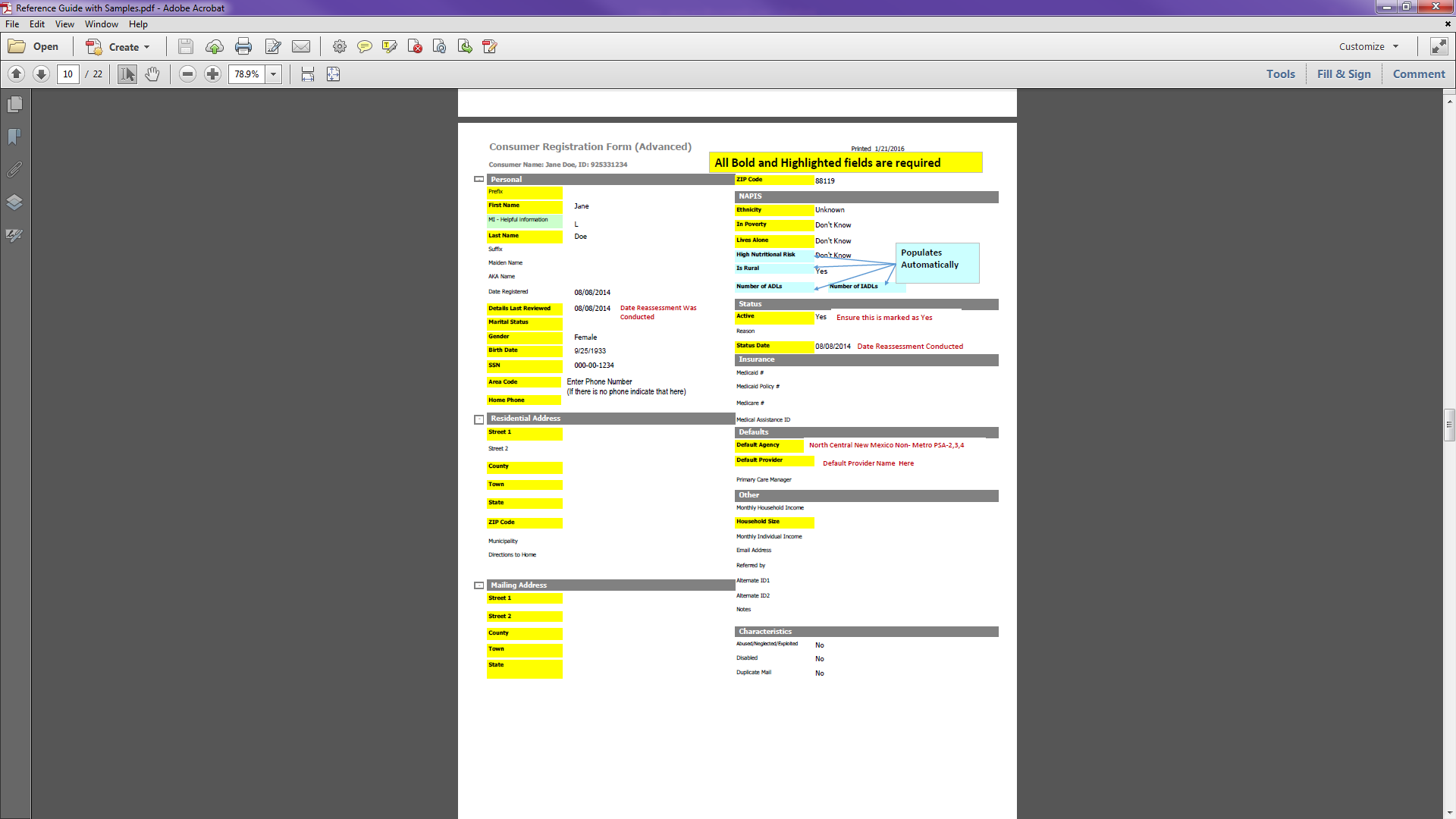 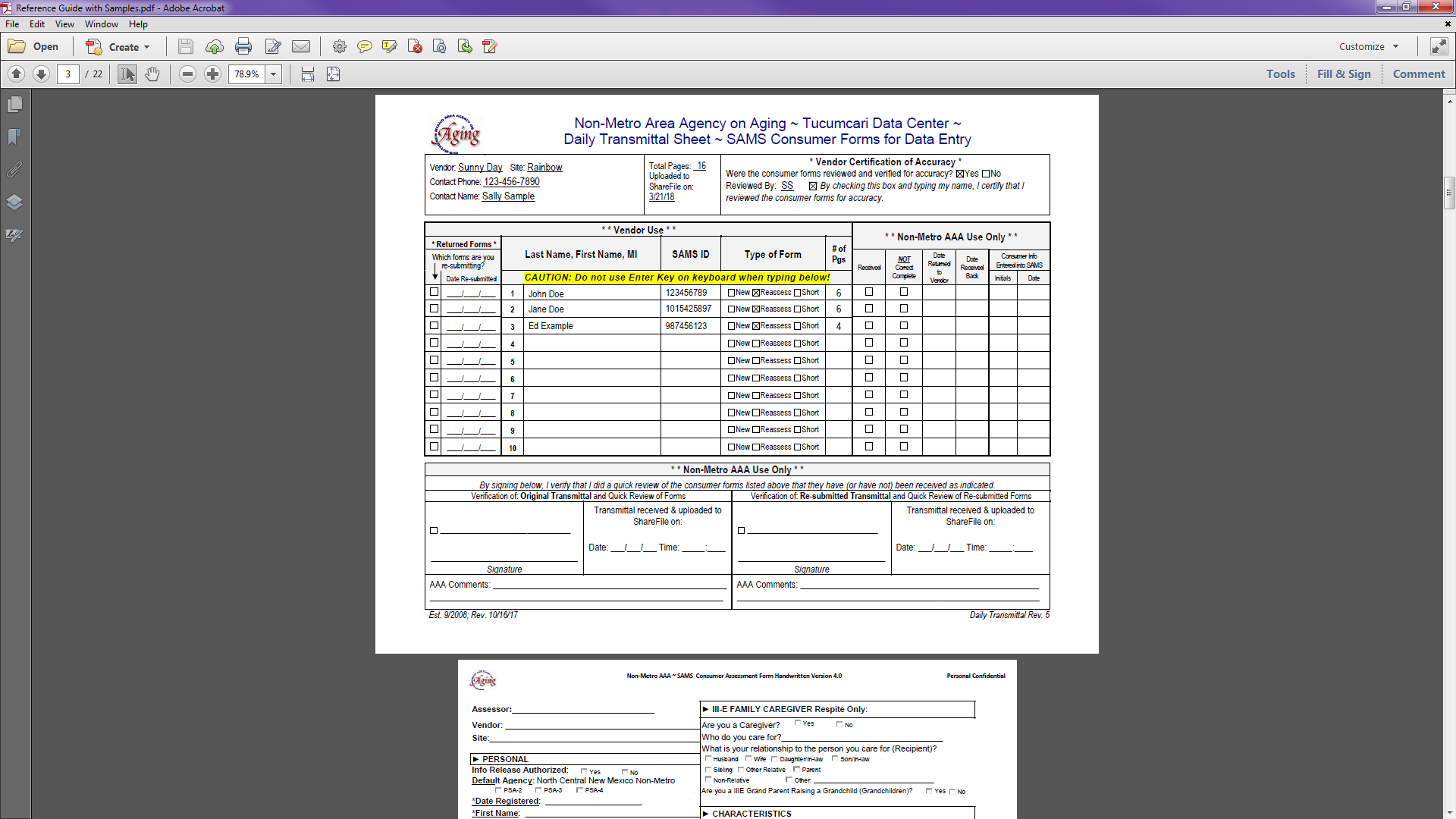 Change Forms
Change Form
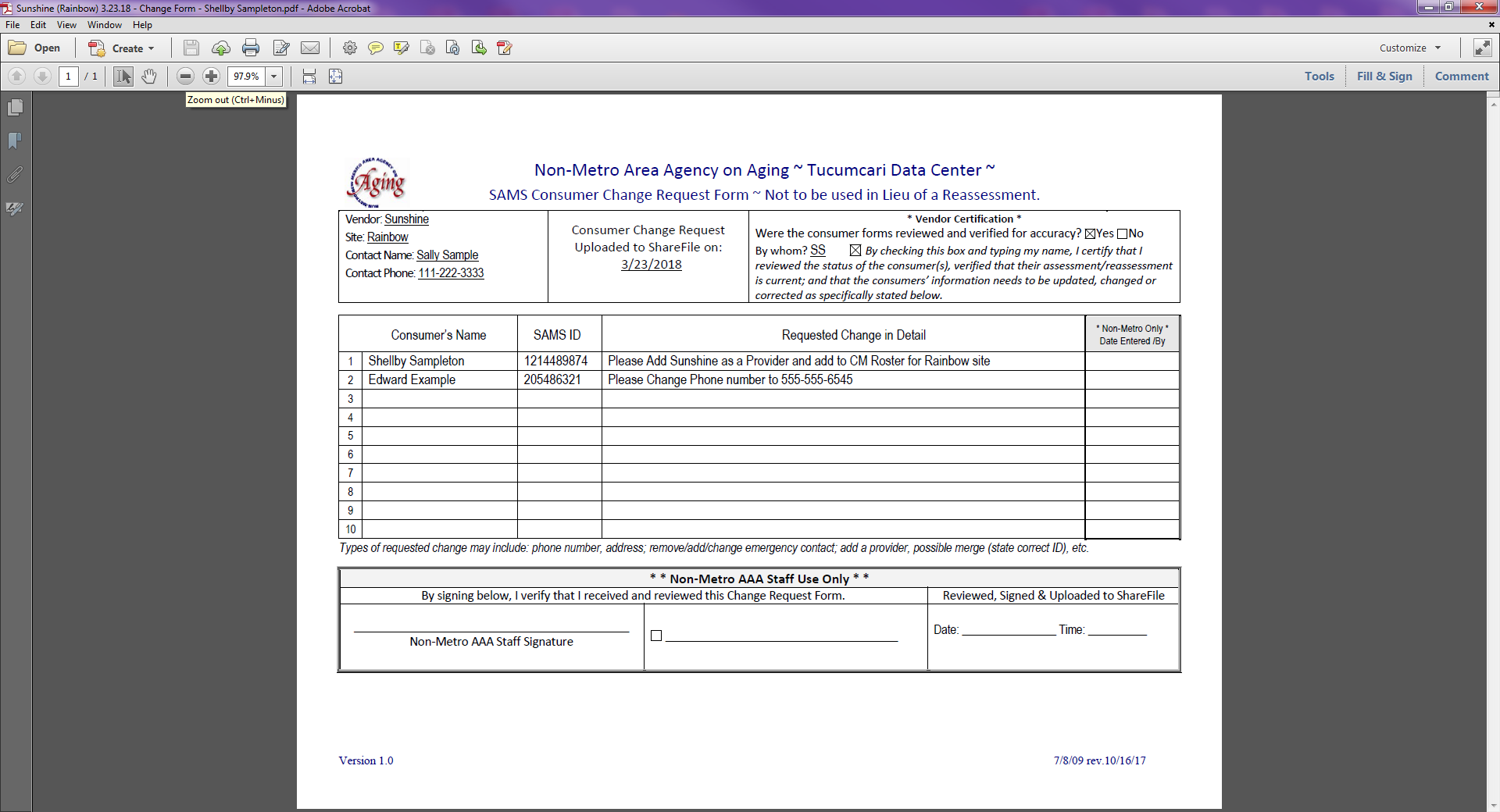 Types of requested changes may include: 
Phone Number
Address
Adding a Provider
Remove/Add/Change Emergency Contact 
Possible Merge 
Remove/Add/Change a Service – in instances where a reassessment is not required such as transportation. 
Change Forms should be submitted separately from other documents/transmittals.
Deactivation Forms
Deactivation Forms
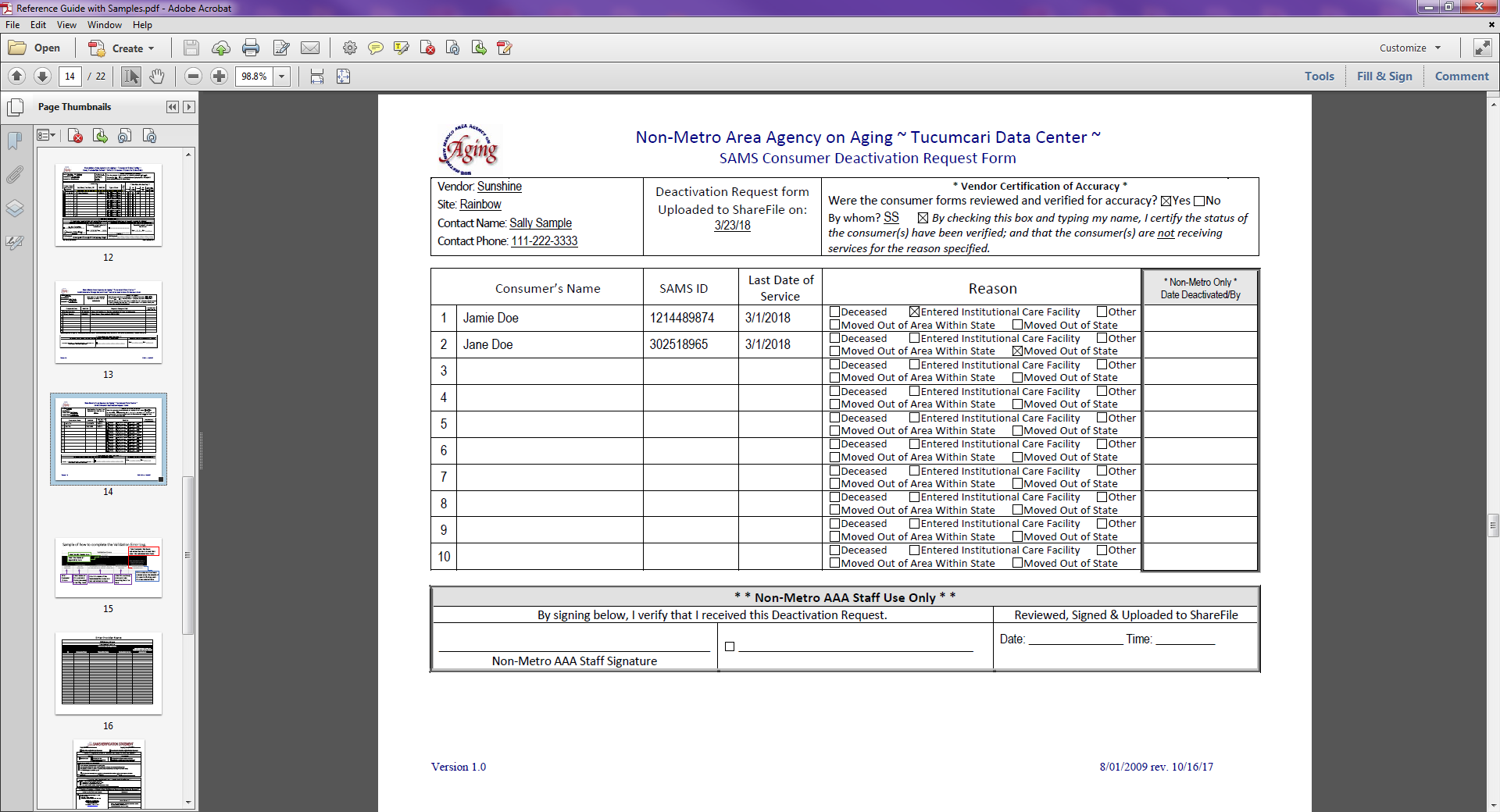 Reason for deactivation would include 
Deceased
Entered Institutional Care Facility 
Moved Out of State or Other
Moved Out of Area Within State
Please be sure to mark the reason for deactivation
Returned Daily Transmittal
Returned Daily Transmittals
Daily Transmittals will be marked as Returned 
Some examples would include but are not limited to 
Missing Pages 
Missing pertinent information
Wrong forms used
Services not clarified 
Not due for reassessment
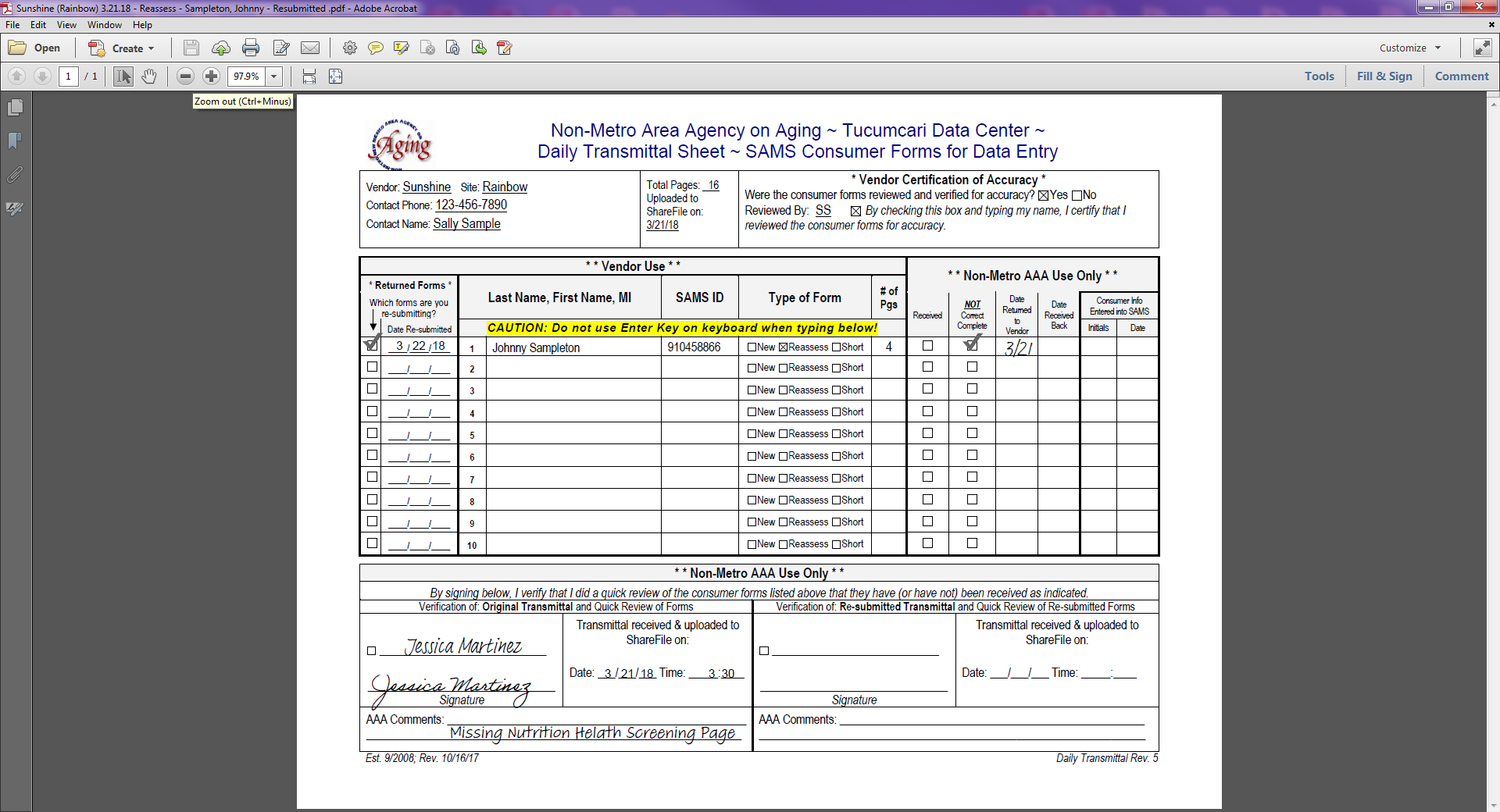 File Naming Conventions for Resubmitted Transmittals
Single Site Vendors
Vendor Name– Date Submitted to AAA  – New – 1st Consumer resubmitted listed on the Daily Transmittal.
Vendor Name – Date Submitted to AAA  – Short Form – 1st Consumer resubmitted listed on the Daily Transmittal.
Vendor Name – Date Submitted to AAA  – Reassess – 1st Consumer resubmitted listed on the Daily Transmittal.
Multi Site Vendors
Vendor Name (Site)  – Date Submitted to AAA  – New – 1st Consumer resubmitted listed on the Daily Transmittal.
Vendor Name (Site)  – Date Submitted to AAA  – Short Form – 1st Consumer resubmitted listed on the Daily Transmittal.
Vendor Name (Site)  – Date Submitted to AAA  – Reassess – 1st Consumer resubmitted listed on the Daily Transmittal.
Validation Errors: In-Home Services
Validation Errors: In-Home Services
Consumer name will be highlighted in Red on the roster 
Reasons for a validation error could be 
Reassessment is not up to date
Not listed as provider
New sub-service identified – needs to be added to the consumer service plan.
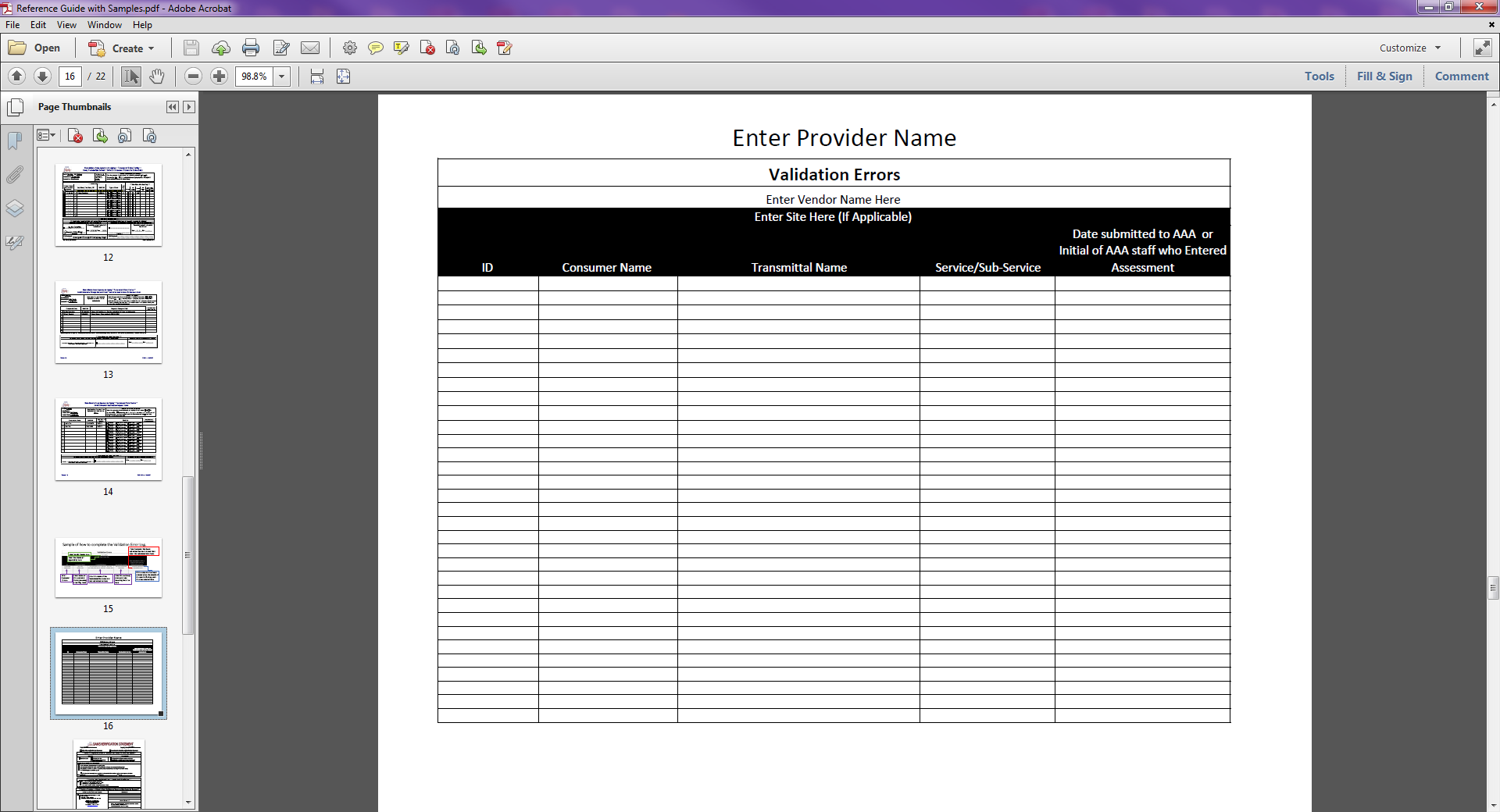 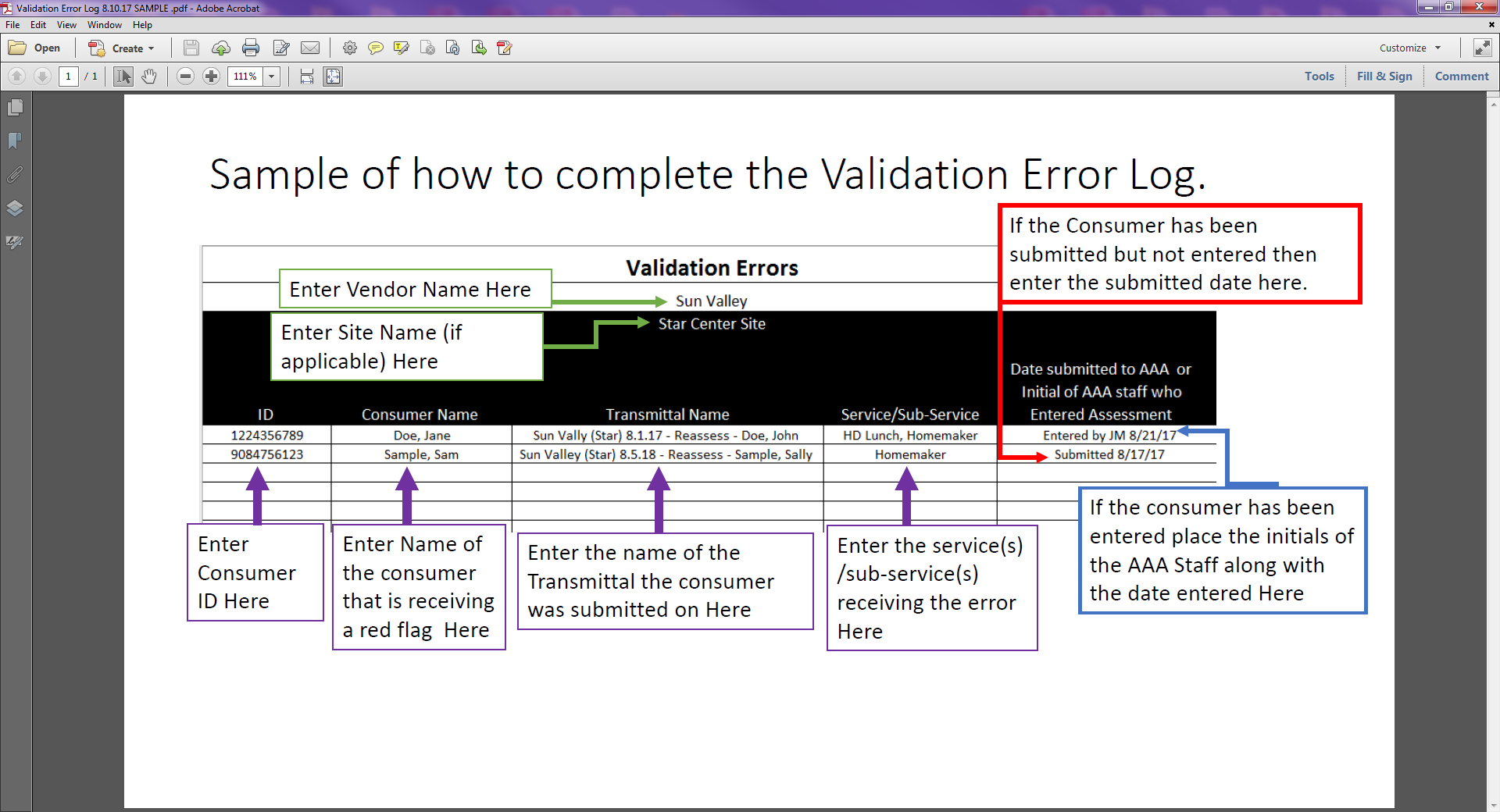 Validation Errors: Congregate Meals & Transportation
Validation Errors: Congregate Meals & Transportation
Consumer’s name not appearing on roster
Reasons for a validation error could be 
Reassessment is not up to date
Not listed as provider
Not listed as provider site (if applicable) 
New sub-service identified – needs to be added to the consumer service plan.
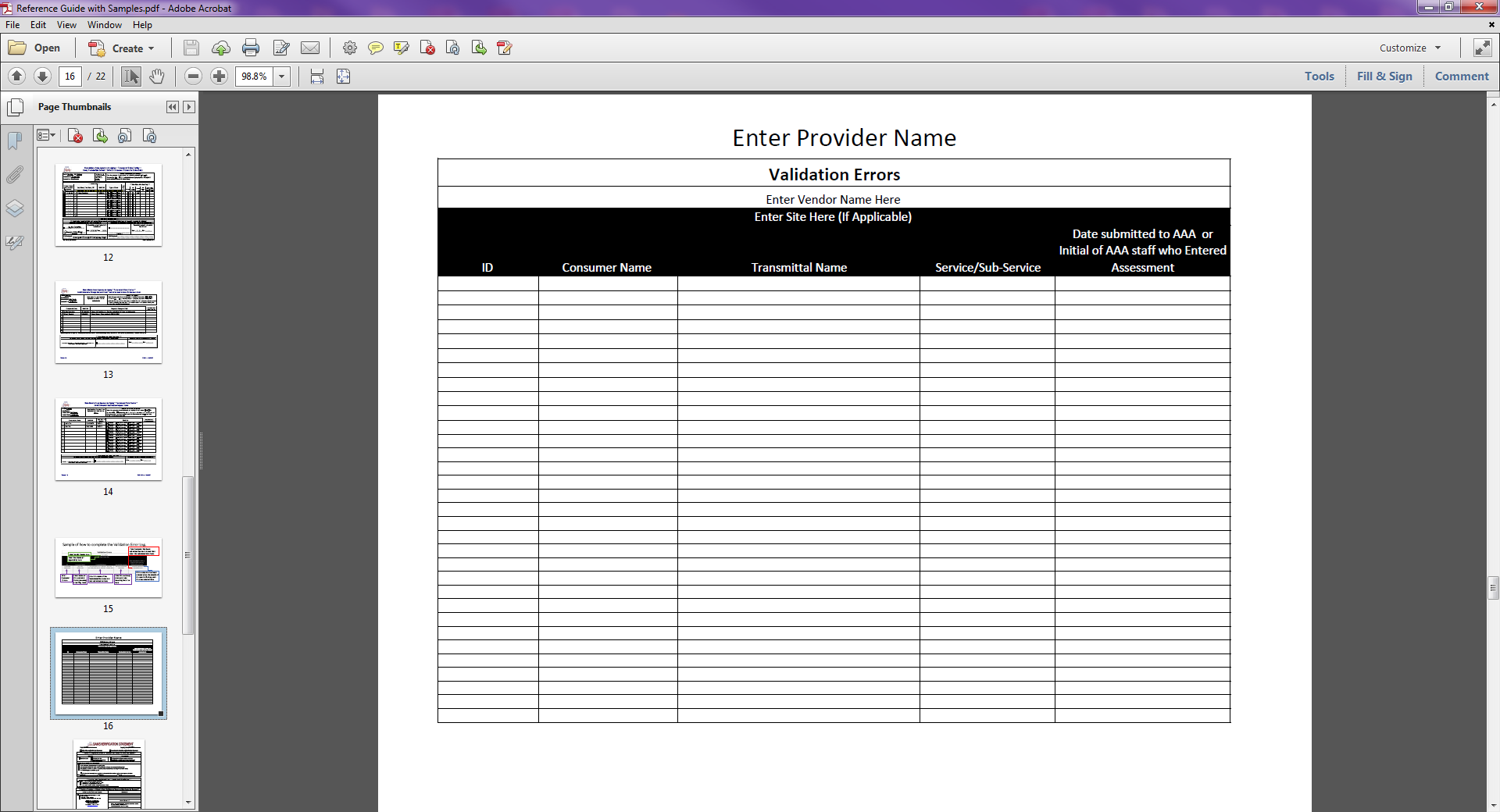 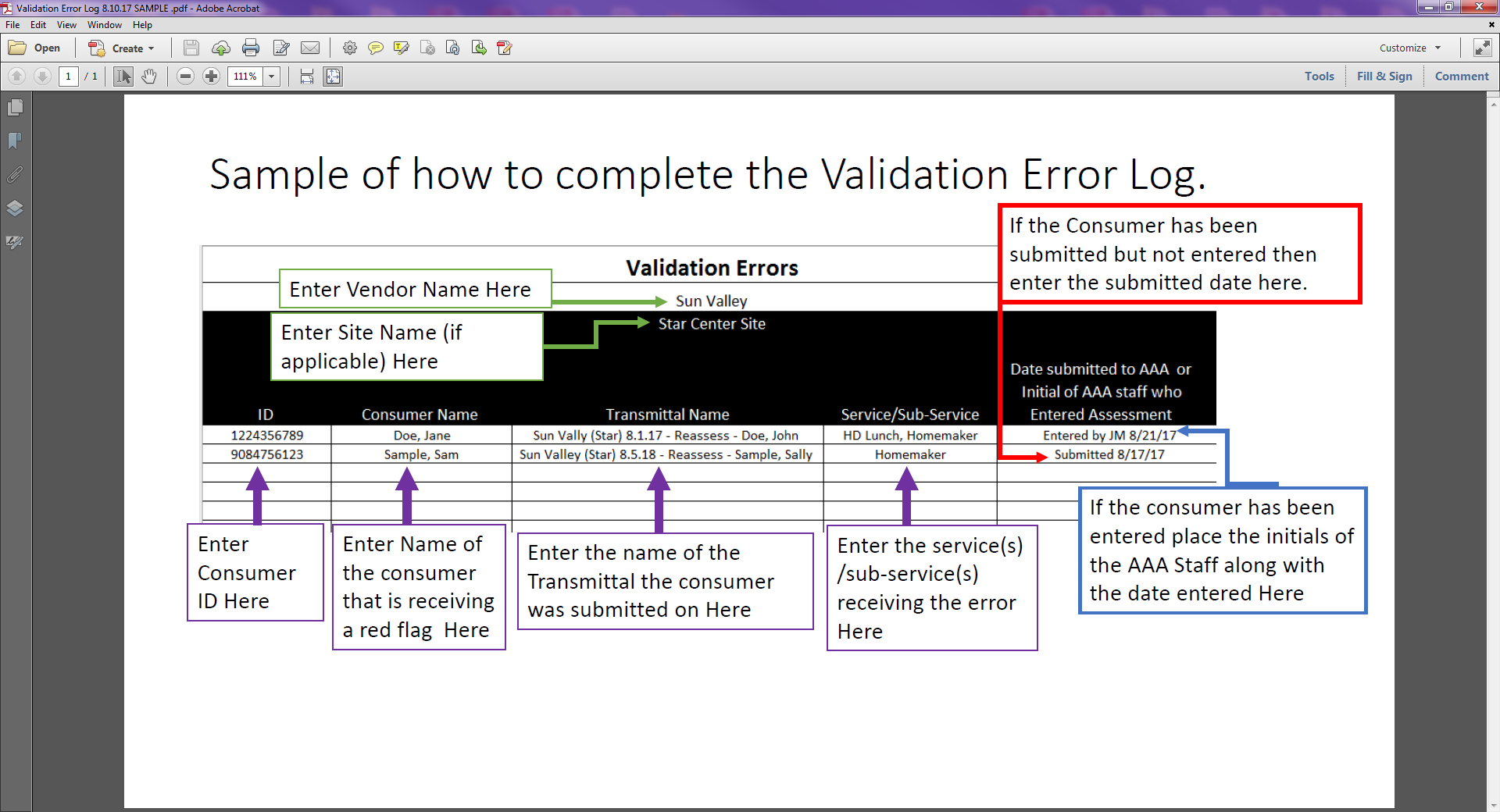 Monthly Reports
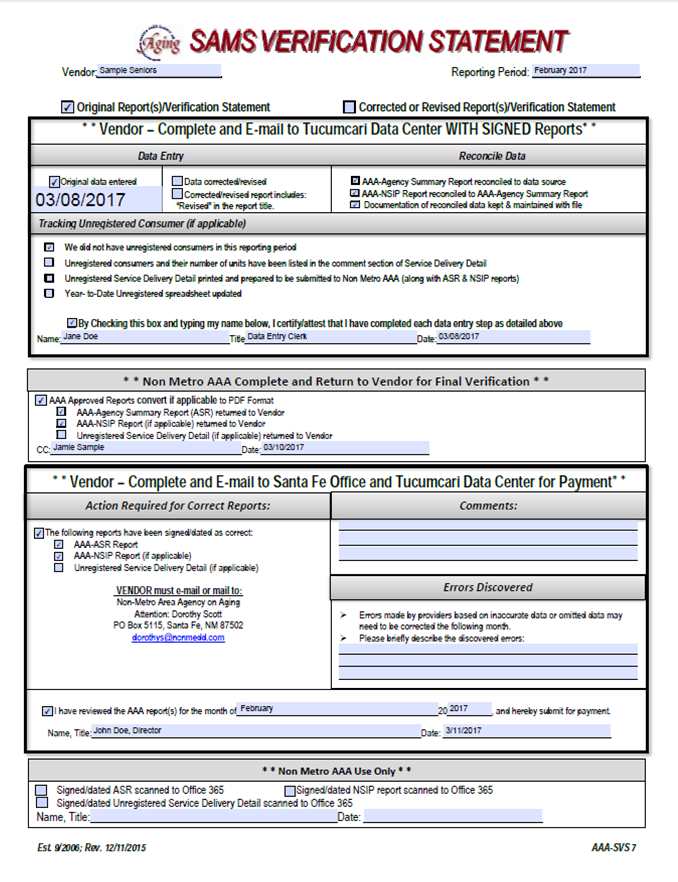 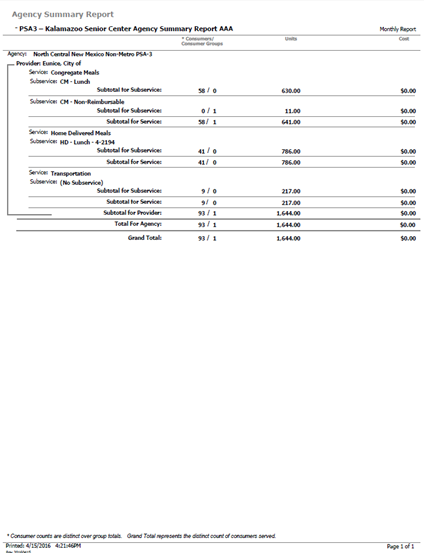 Monthly Reports
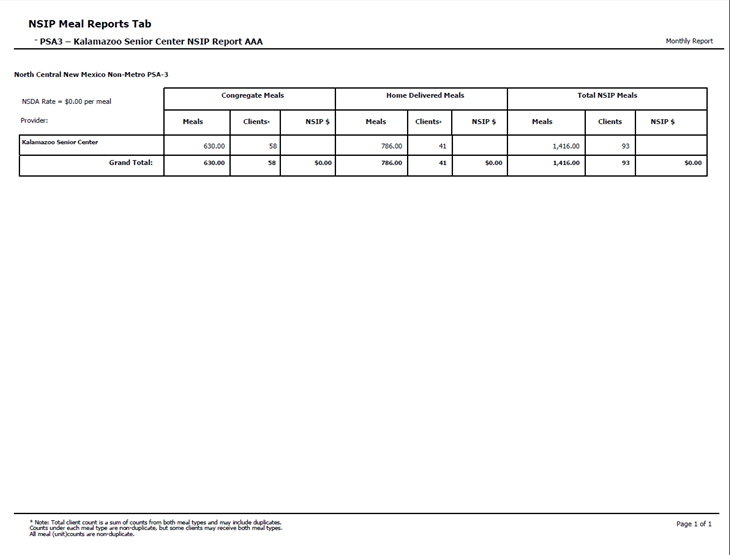 SAMS Monthly Reports for Reimbursement would include: 
SAMS Verification Statement 
AAA ASR (Agency Summary Report) 
AAA NSIP Report (Nutrition Services Incentive Program) – if applicable
Unregistered Eligible Consumer Print Out (Service Delivery Print Out Sheet from SAMS) – if applicable
Excel YTD Unregistered Eligible Consumers – if applicable
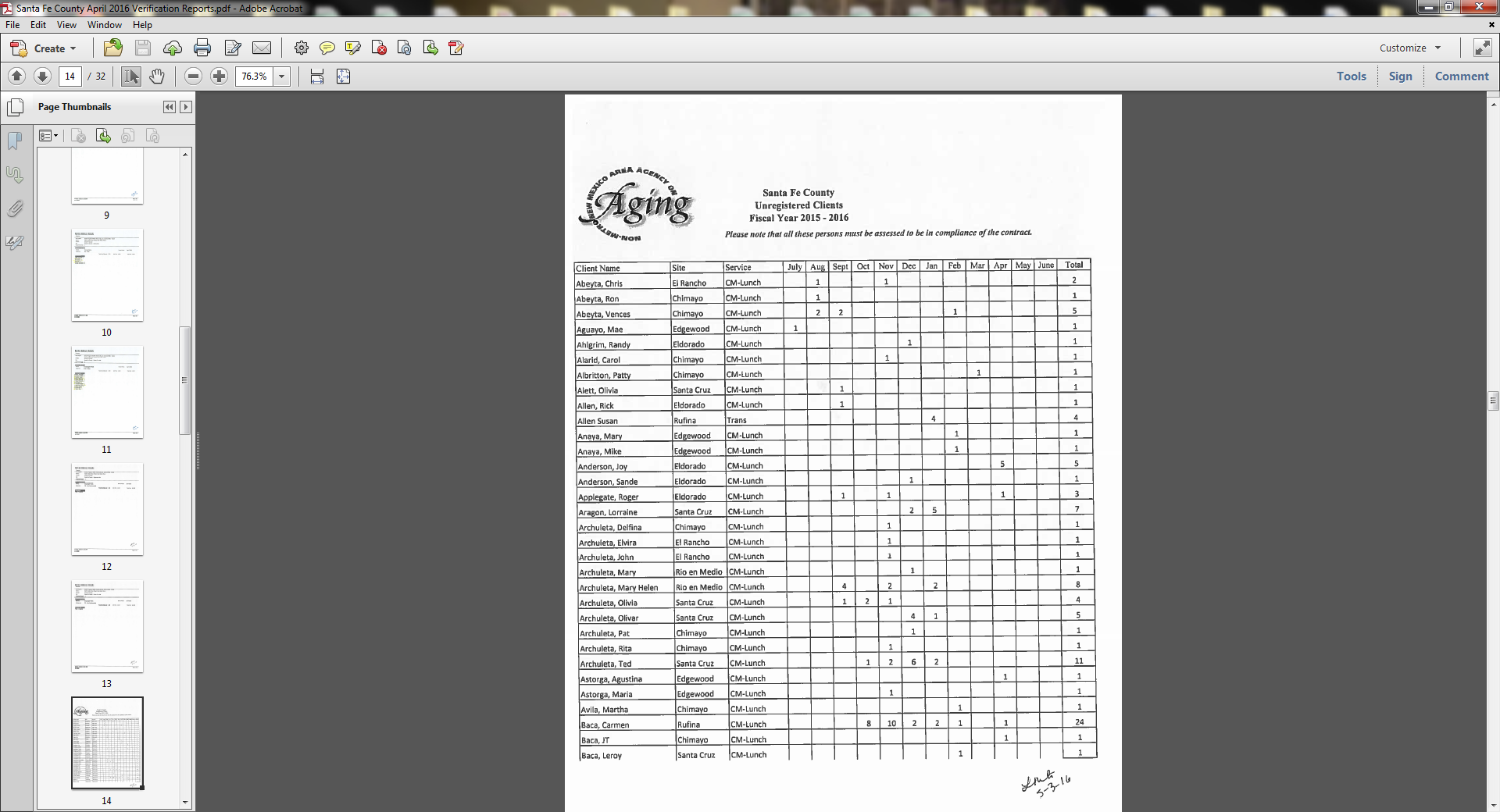 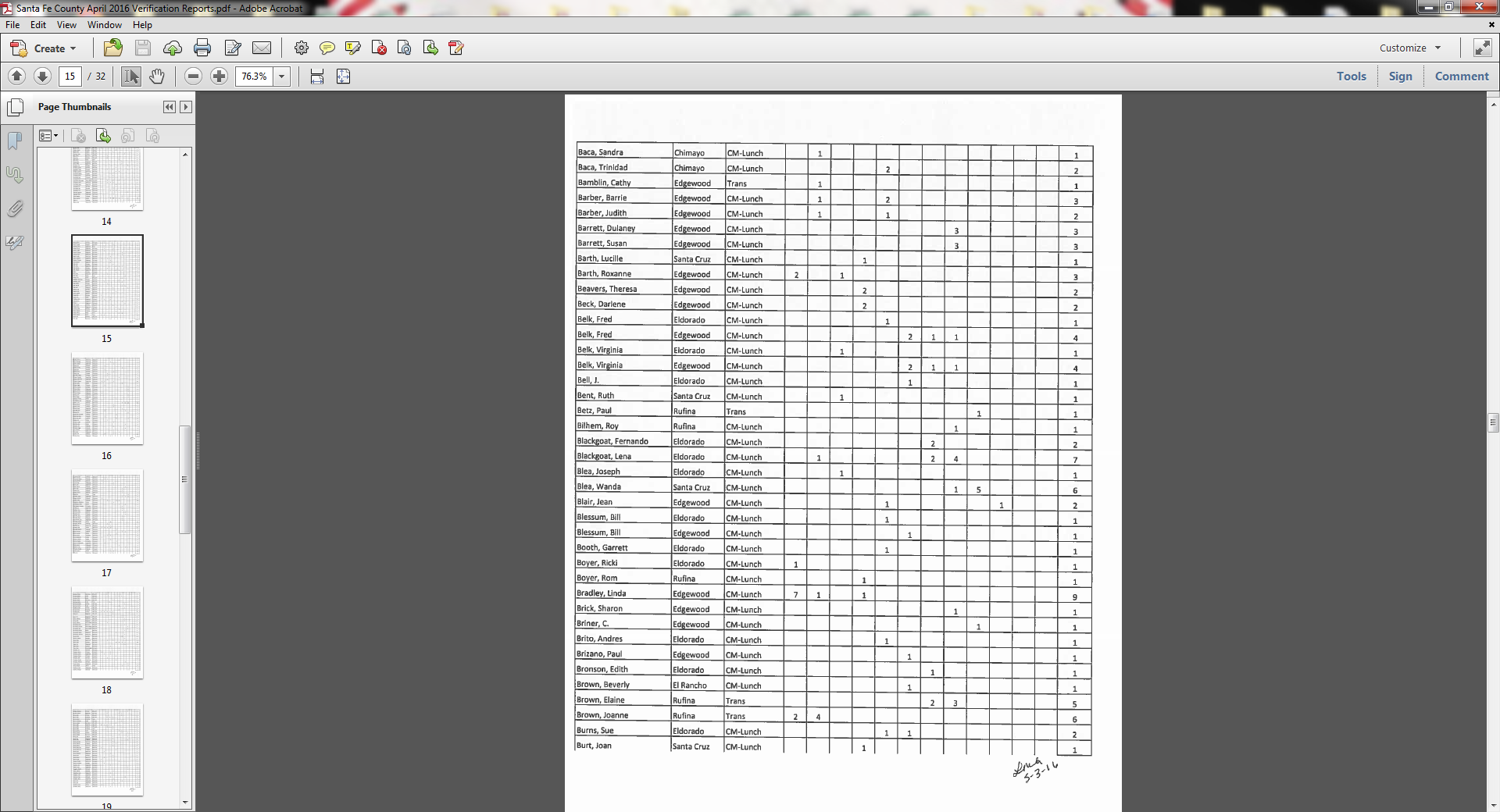 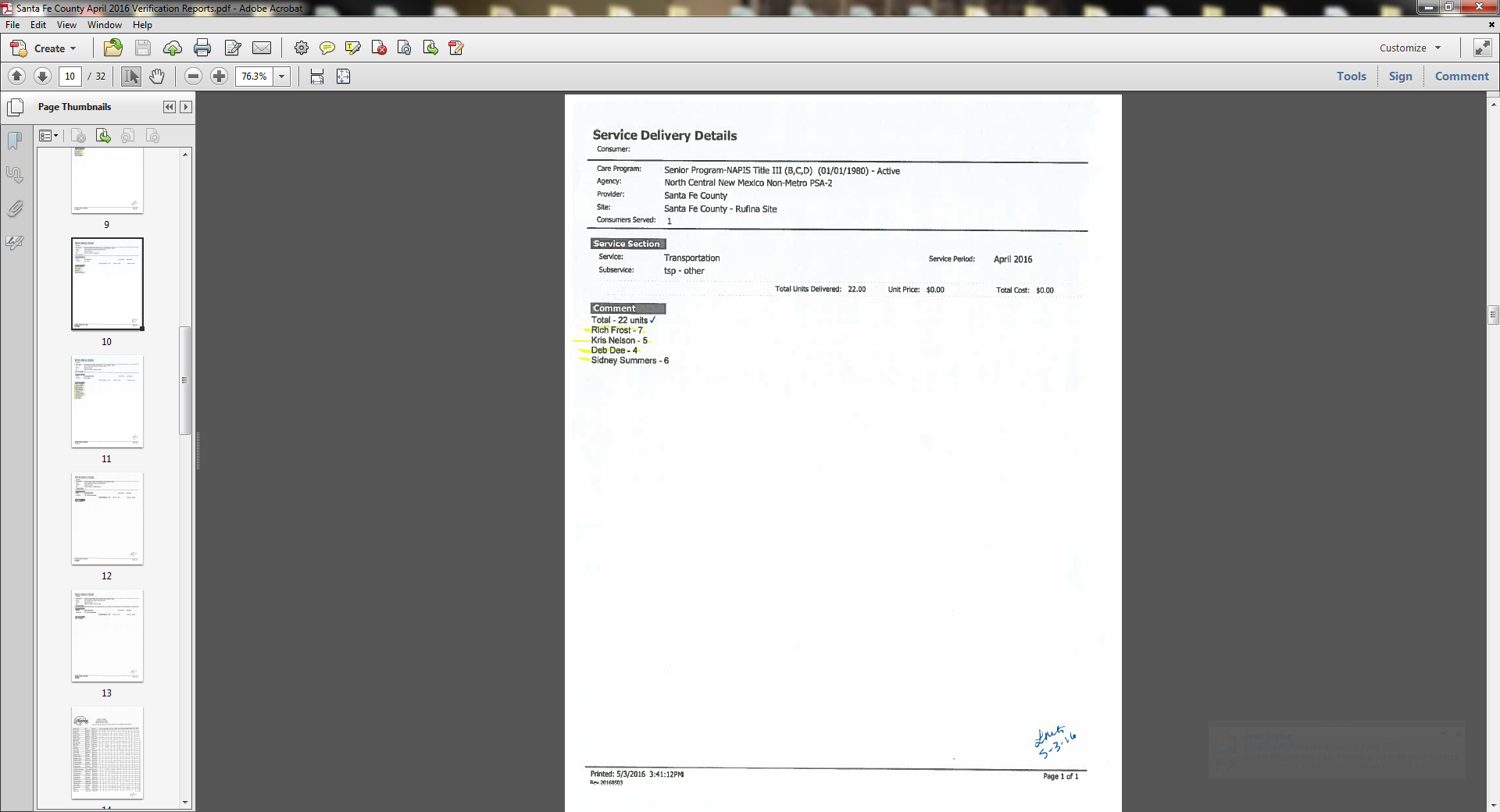 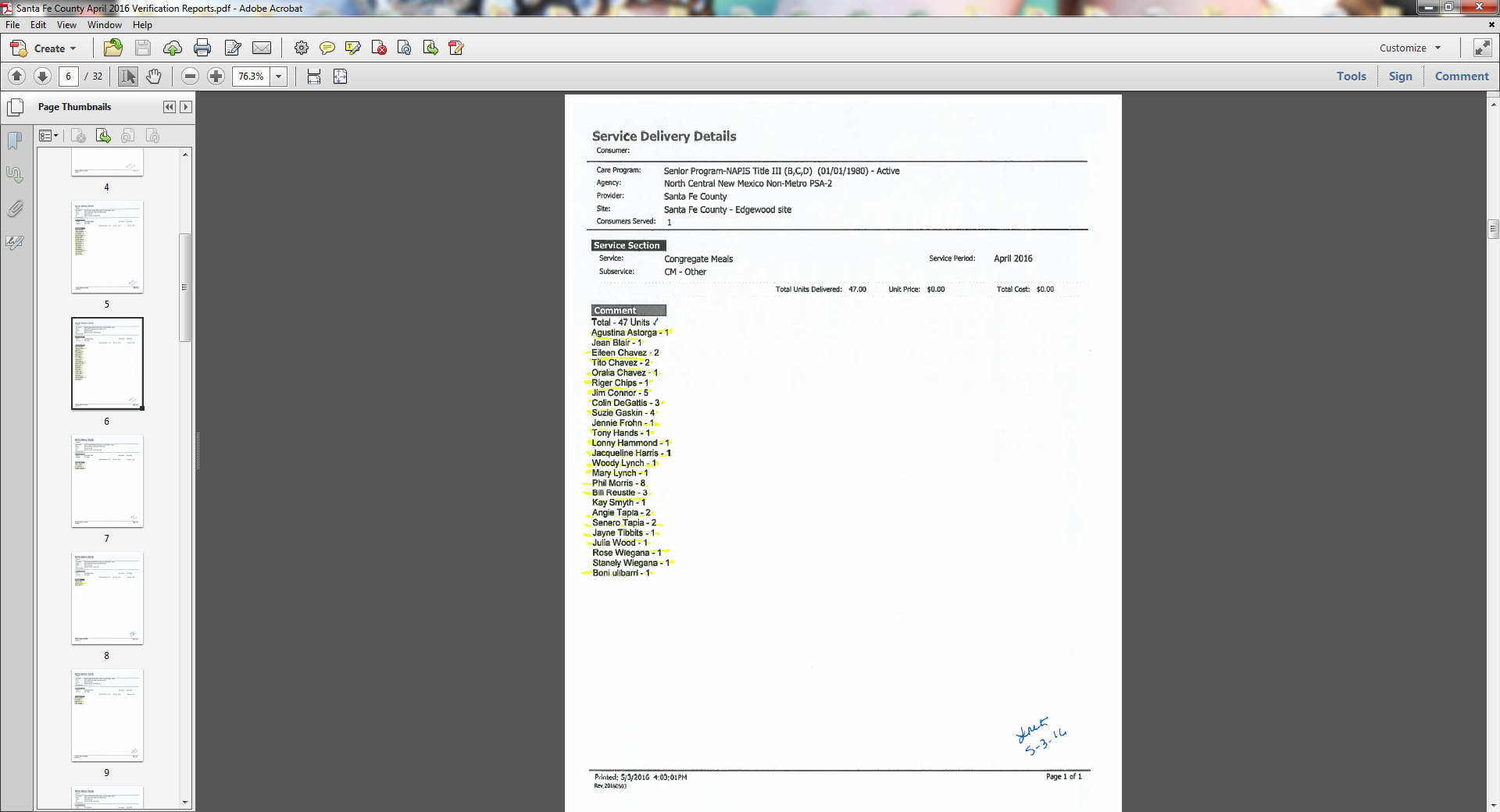 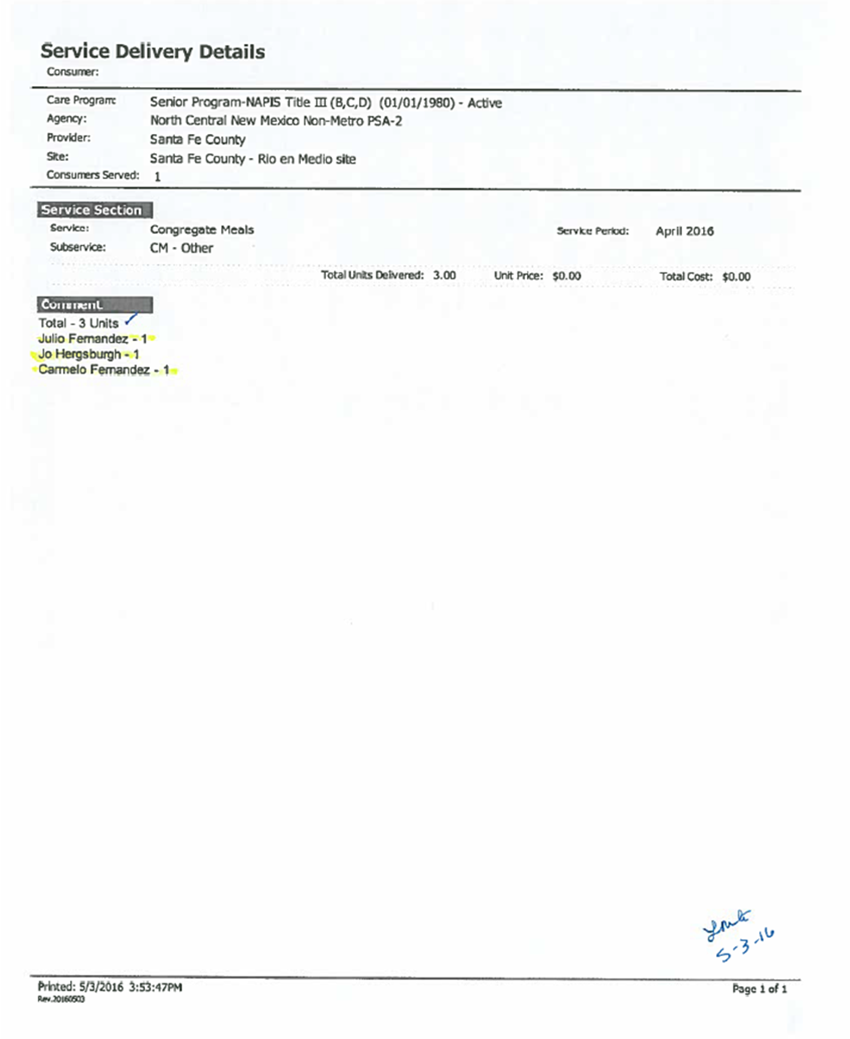